ÖKOISKOLA
KISKUNLACHÁZA-ÁPORKA TÁRSULÁS ÁLTALÁNOS ISKOLA MUNKATERVE ALAPJÁN MEGVALÓSULT ÖKOPROGRAMOK

 
2018/2019  TANÉV
Az idei évben is sikeresen megvalósítottuk az ÖKO iskola munkatervben vállalt terveinket, programjainkat.
A fenntartható fejlődés és környezettudatosság jegyében vállalt feladatokat 3 fő csoportba sorolhatjuk:

1.) Az iskolai öko napok, programok, témahetek, vetélkedők és pályázatok, amelyek már évek óta megrendezésre kerülnek.
2.) Az egész éven át tartó és a mindennapjainkban jelen levő projektek, vállalások, amelyek észrevétlenül beépülnek és így részévé vállnak a diákok életének, szemléletének.
3.) Speciális öko modulok, amelyek egy adott téma, cél köré csoportosulnak és változhatnak vagy, ha nagyon hasznosnak vagy népszerűnek bizonyulnak, akkor ismétlődhetnek is az évek során.
1.) Az iskolai öko napok, programok és témahetek, amelyek már évek óta megrendezésre kerülnek
Naplemente túrák ősztől nyárig,
tantermek őszi, téli, tavaszi dekorálása,
sport versenyeken vettünk részt,
hagyományőrző szüreti felvonulás,
őszi facsemete ültetés,
„Ki a szabadba” projekt,
Liba napi tánc és mozgás,
tökfaragó verseny,
madárodúkat készítettünk.
Az Egészség hete keretében salátát ettünk, smoothie-t árultunk, mindent megtudtunk a gyógynövényekről és meg is kóstoltuk őket, 
Boszorkánykonyha versenyünkön gyümölcstállal és smoothie-val lehetett nevezni, 
nyeregbe pattantunk az egészségünkért,
táncoltunk,
tai chizni és meditálni tanultunk.
A fenntarthatóság és környezettudatosság témahetének keretében szorgosan gyűjtöttük a hulladékot,
facsemeték ültettünk a szülők és érdeklődők segítségével,
meglátogattuk az áporkai mangalicatenyészetet,
ismét felkerestük az áporkai BioFungi üzemet,
előadásokat hallgattunk a fenntartható fejlődés témakörében, 
kiállítást szerveztünk bio szépségápolási és tisztítószerekből,
játékos vetélkedőt tartottunk, 
A Föld napját természetjárással ünnepeltük.
Tatára kirándultunk, ahol megcsodáltuk a Natura 2000 részét képező különleges madárvédelmi területeket, az Öregtavat, az Angolparkot a Cseke tónál és végig jártuk a Fényes tanösvényt,
sárkányhajózni tanultunk,
Kiskőrösre kirándultunk, ahol megnéztük a János Vitéz látogatóközpontot, az Old car és az Úttörténeti múzeumot,
a „Határtalanul” program keretében a 7. osztályosok megismerkedhettek Erdély szépségeivel, az ott élő nemzettársaik életével,
idén is meglátogattuk testvériskolánkat Lövétén.
2.) Az egész éven át tartó és a mindennapjainkban jelen levő projektek, vállalások.
Gyógy- és fűszernövénykert fenntartása és ápolása. 
Esővíz gyűjtése a locsoláshoz.
Iskolai virágos kert.
Étkeztetés, menza: speciális házi készítésű és bio élelmiszerekkel.
Szelektív hulladékgyűjtés és használ olaj gyűjtése. 
Iskolatej program.
Iskolagyümölcs program.
IskolaGomba program az áporkai BioFungi jóvoltából.
ÖKO tisztítószerek rendszeres használata.
 Túrázás, biciklizés, kajakozás. 
Téli, őszi, tavaszi iskolai dekráció készítése az öko jegyében.
 Gondoskodás a madarakról.
Energia járőr szolgálat.
Sport és szabadidős programok a családok bevonásával.
3.) Speciális fenntarthatóságra nevelés moduljaink, amelyek egy adott téma, cél köré csoportosulnak és változhatnak vagy, ha nagyon hasznosnak vagy népszerűnek bizonyulnak, akkor ismétlődhetnek is az évek során.
Fűben fában orvosság
Hulladék-kommandó
Boszorkánykonyha
Száll a madár ágról ágra
Megújuló energiaforrások
Mohától a GPS-ig
Ökoiskola
Részletes programok
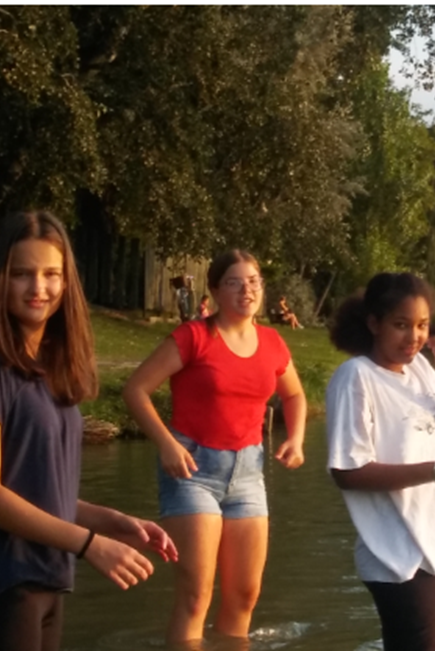 A nyári szünet után dunai biciklitúrával indítottuk az évet
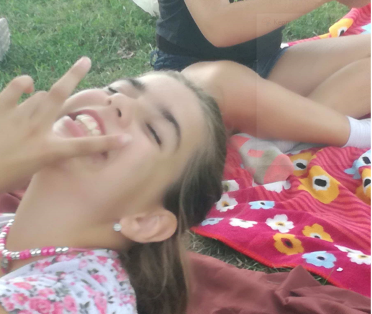 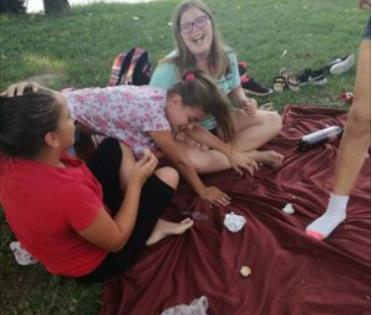 A napsütés és a víz mindenkit jókedvre hangol…
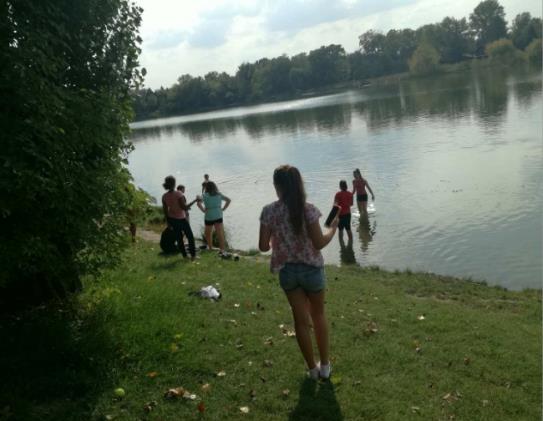 Többen a vízbe is bemerészkedtek
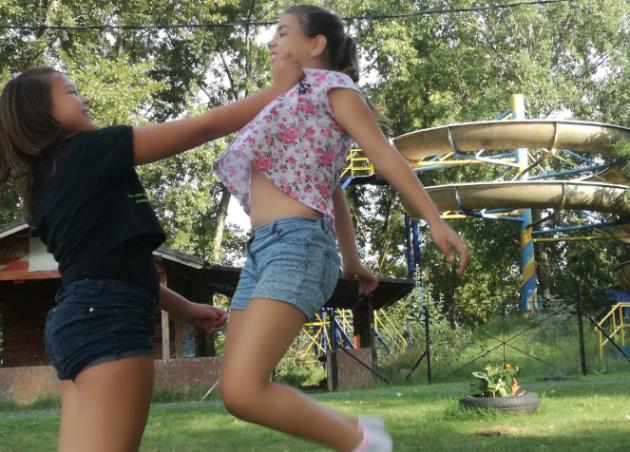 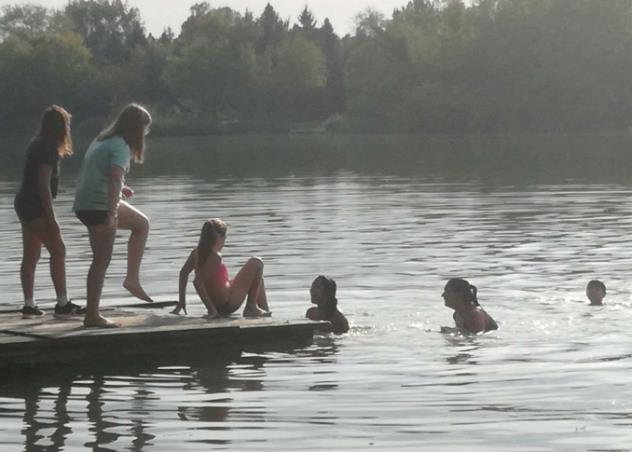 Így járt, aki nem akart fürödni…
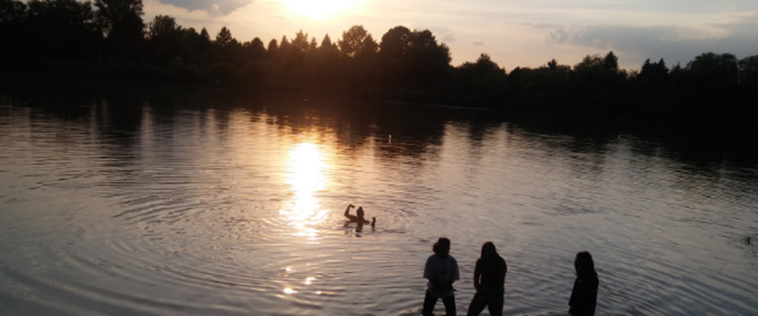 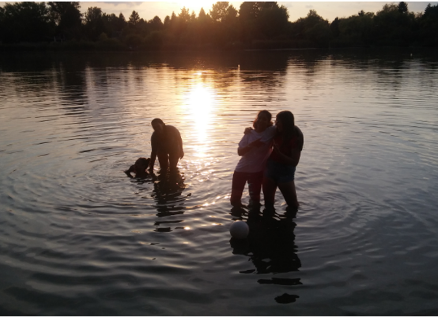 Ezután kedvenc hagyományunk a Naplemente túra következett
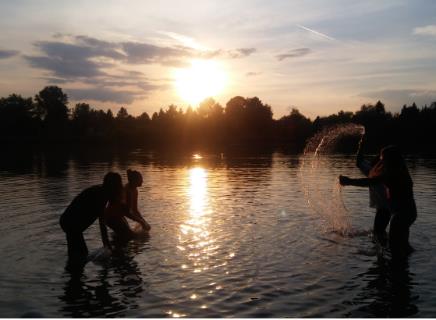 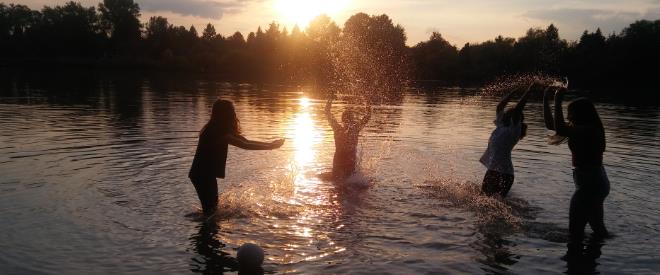 És a 3 kedvecünk együtt: dunai röplabdázás a naplementében
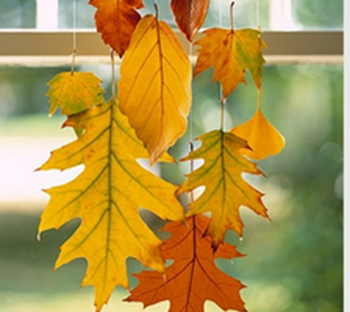 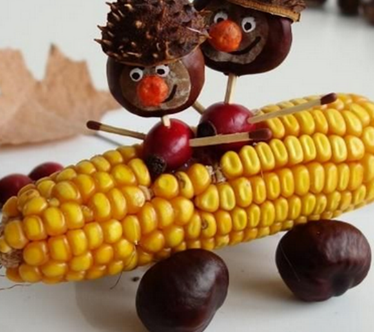 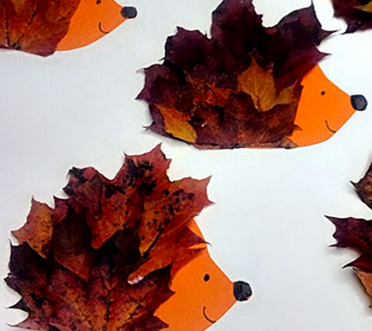 A tantermek őszi dekorációját, mint minden évben a diákok készítették, amelyhez természetes anyagokat és terméseket használtak fel
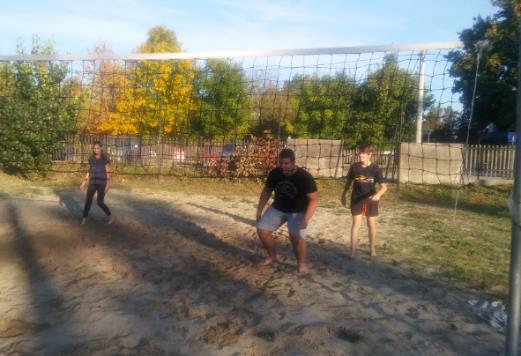 Amikor csak tehetjük röplabdázunk. Ha kell vetődünk is….
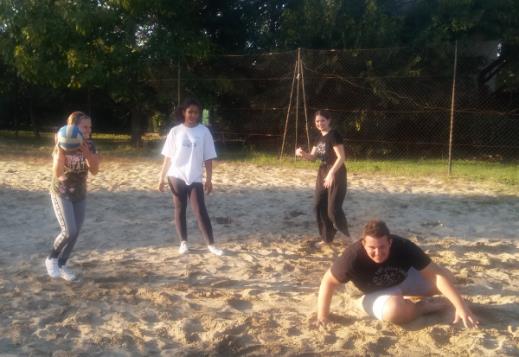 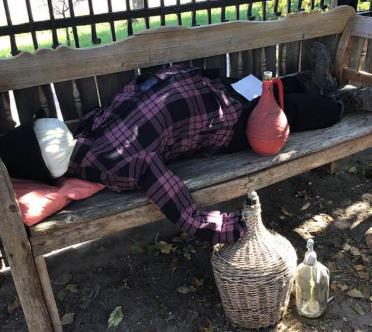 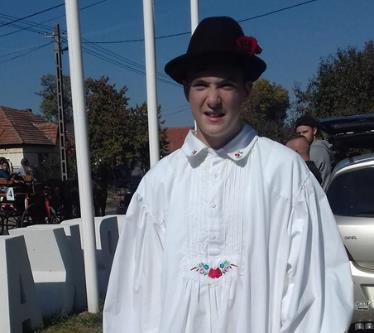 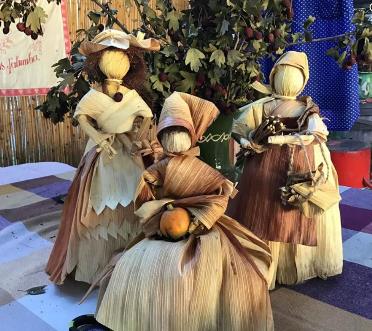 Szüreti felvonulás és mulatság, a díszek csupa természetes anyagból
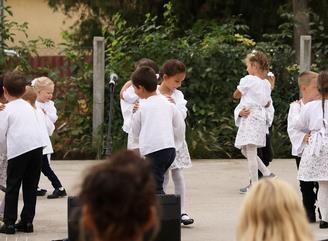 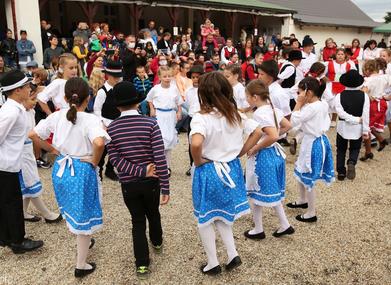 A szüreti felvonuláson iskolánkat a diákok minden évben tánccal képviselik
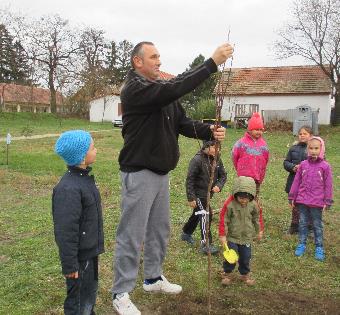 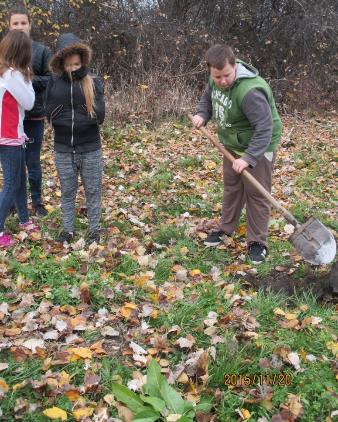 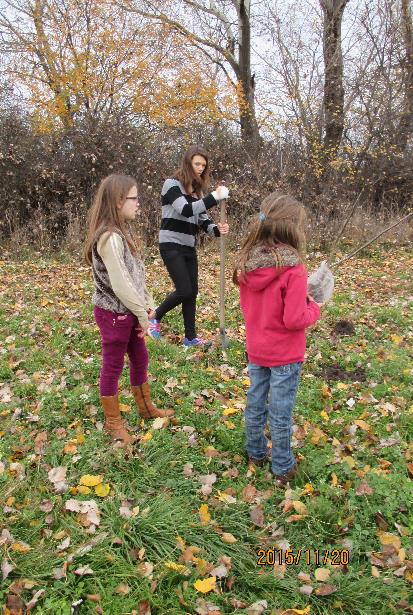 A facsemeték ültetésébe hagyományosan bevonjuk a szülőket és a helyi vállalkozó gazdákat is
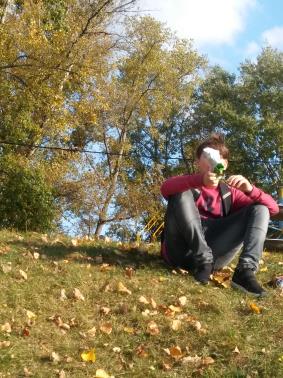 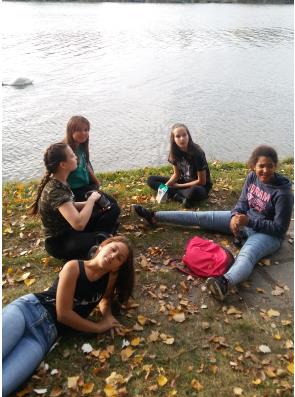 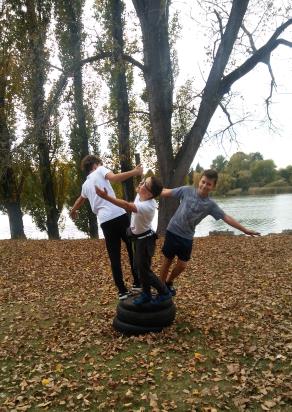 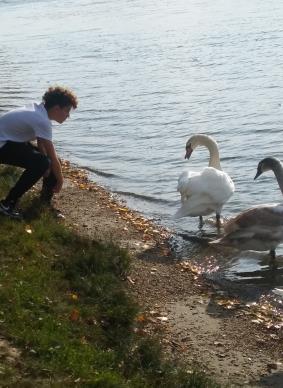 Kora ősszel is folytatódtak biciklitúráink a kiskunlacházi dunapartra
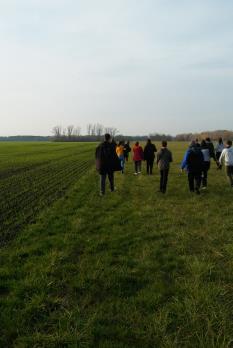 „Ki a szabadba” projektünk idén is folytatódott
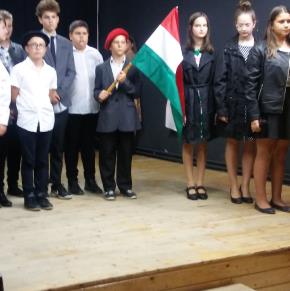 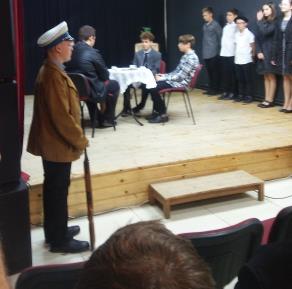 Október 23-ra emlékeznek a diákok
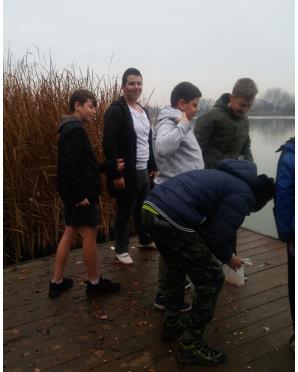 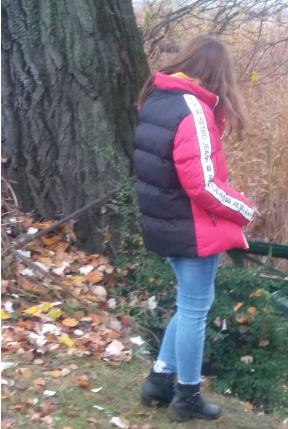 Kedvenc Duna parti helyeinket késő ősszel is meglátogattuk
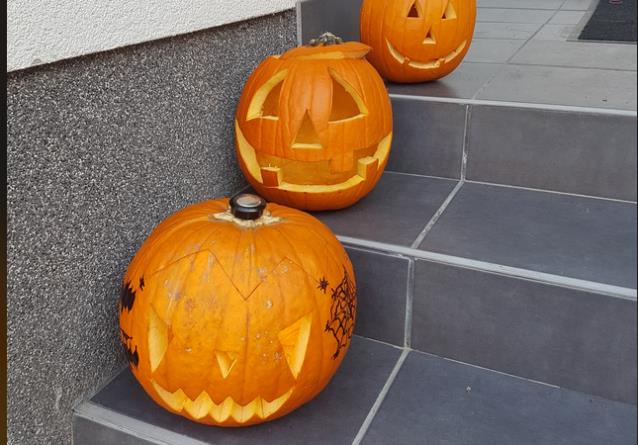 Töklámpás faragó versenyt rendeztünk. A remekműveket hosszú ideig csodálhattuk az iskola bejáratánál.
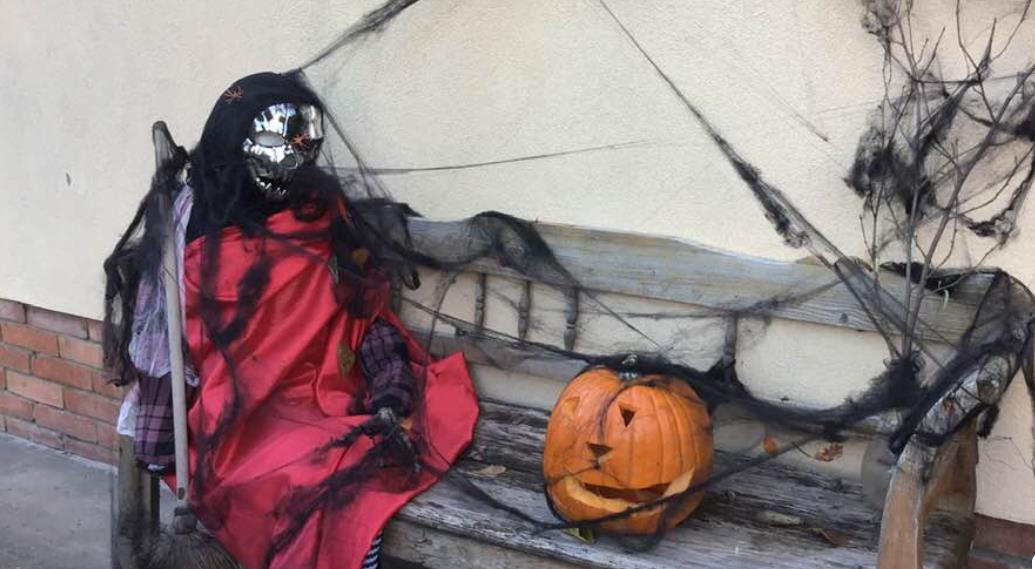 A legrémisztőbb Halloweeni dekoráció
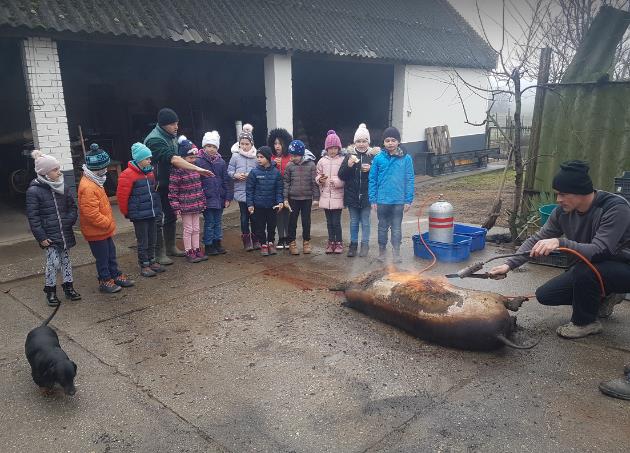 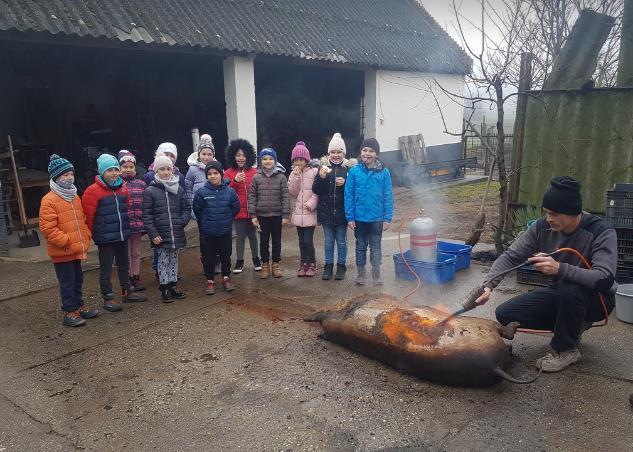 Egy helyi vállalkozó meghívta csöppségeinket, hogy megismerjék a sertéstartás és feldolgozás csínját-bínját
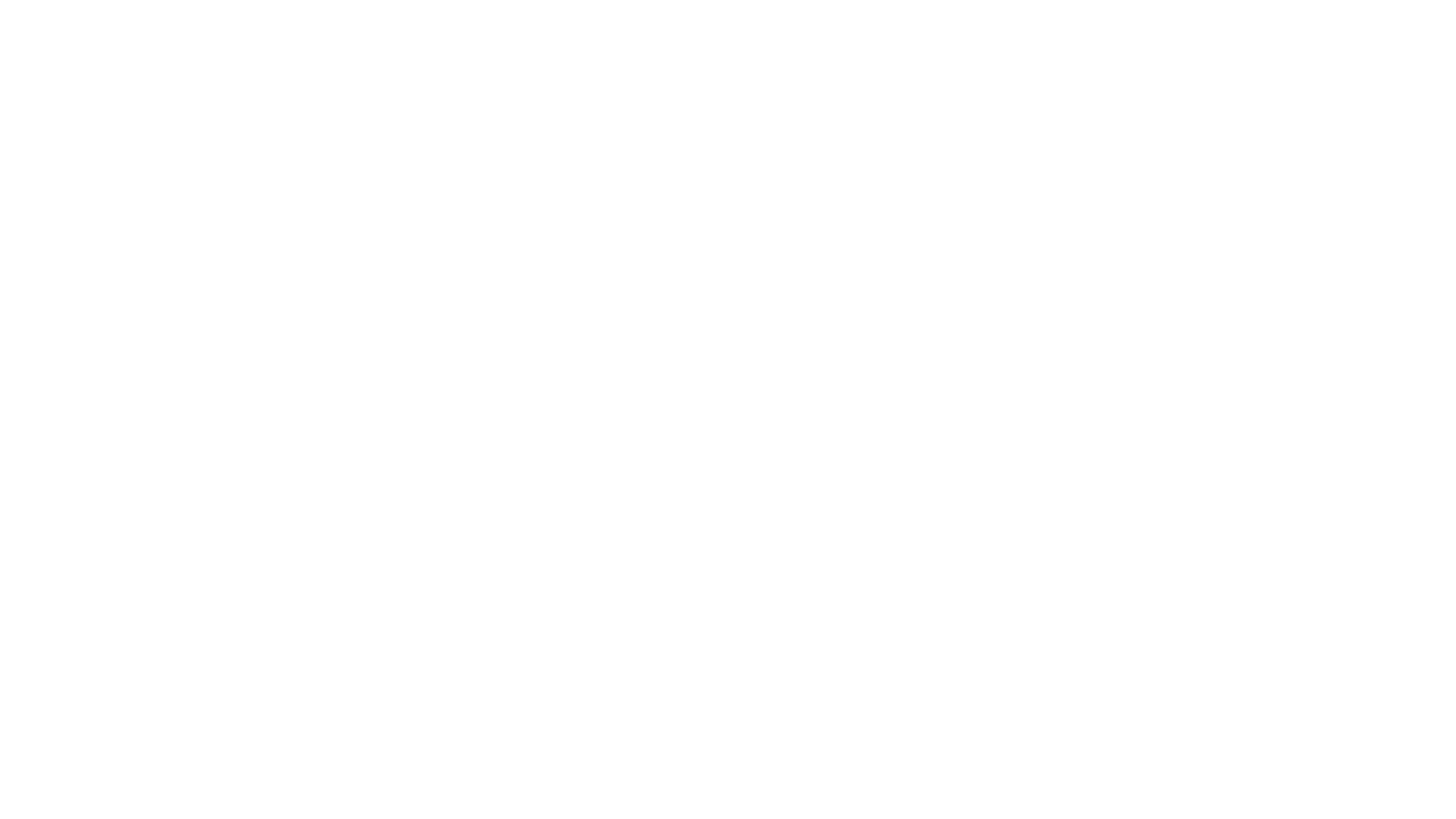 A tél sem rettent vissza minket a kirándulástól
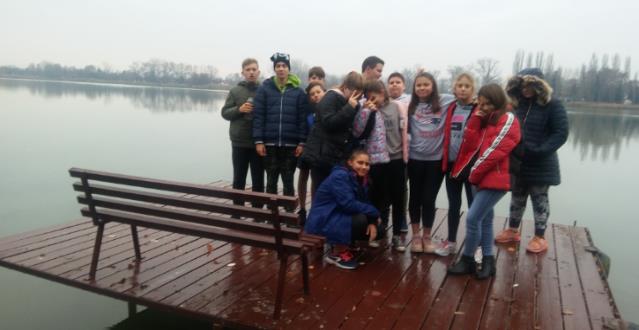 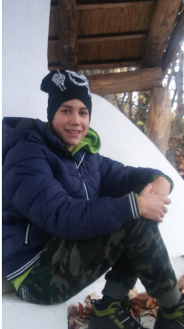 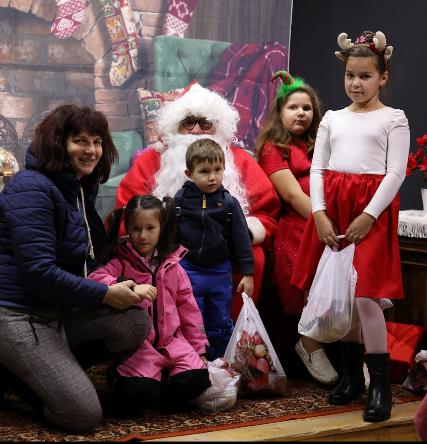 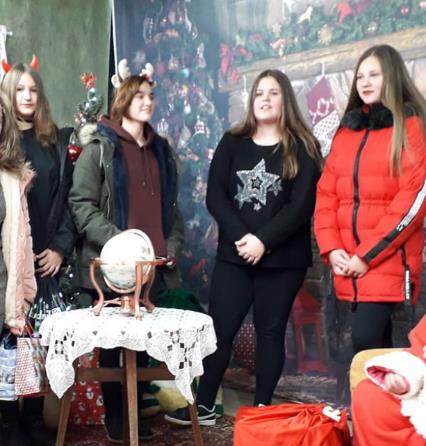 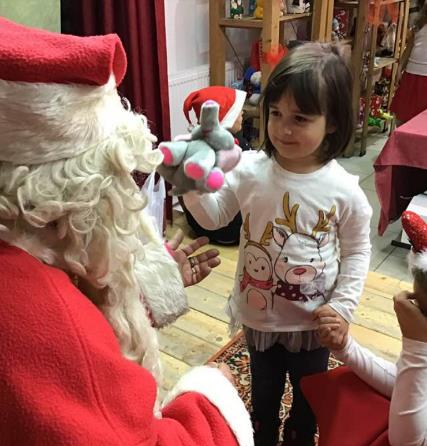 A Mikulás szobája idén is nyitva állt
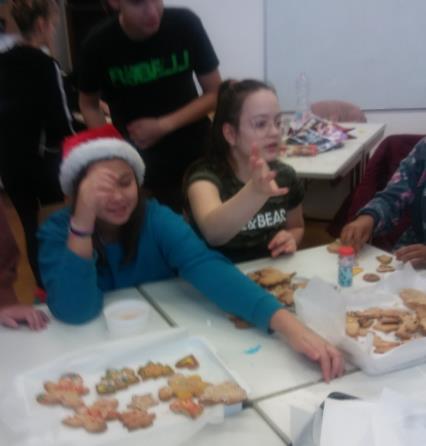 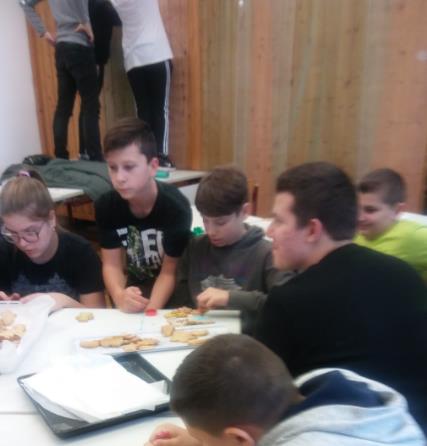 Mézeskalács figurákkal díszítjük a termeket az Advent jegyében
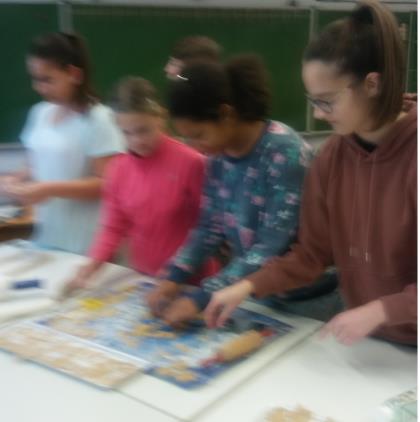 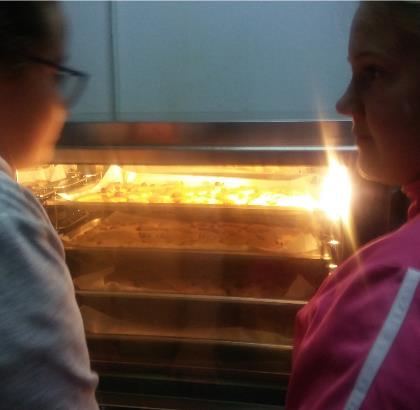 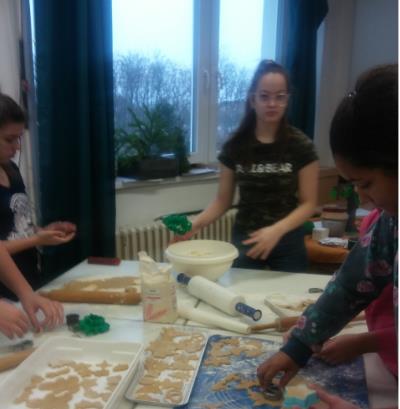 Amit minden évben együtt sütünk a gyerekekkel. És persze alig várjuk, hogy leehessük…
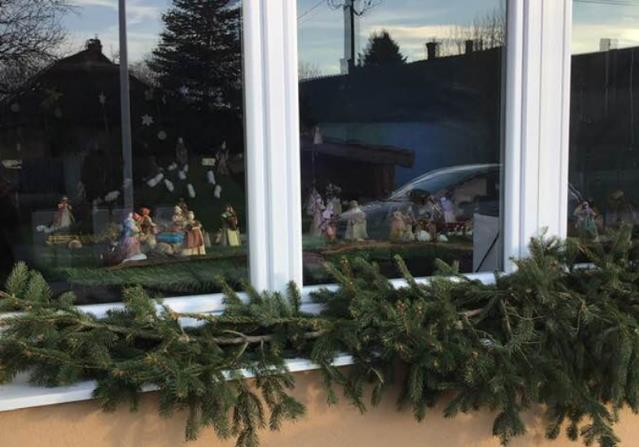 A szülői munkaközösség vezetőnk ismét elkészítette a Bethlehemi csodát csupa természetes anyagból
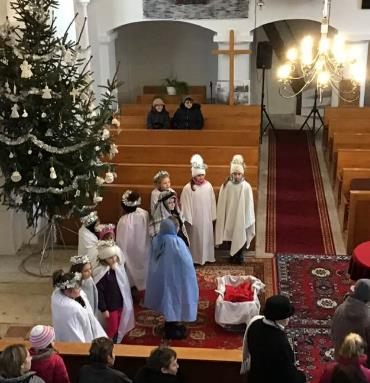 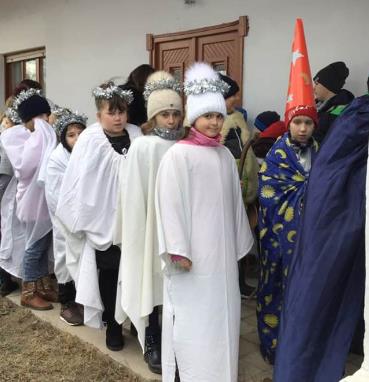 Karácsonyi hagyomány őrzés
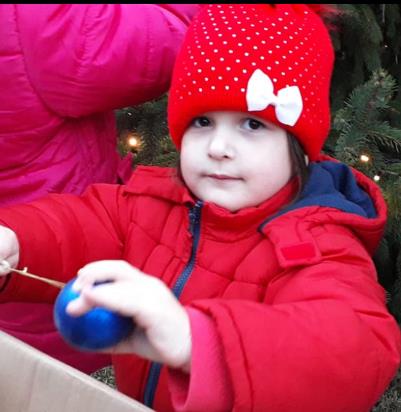 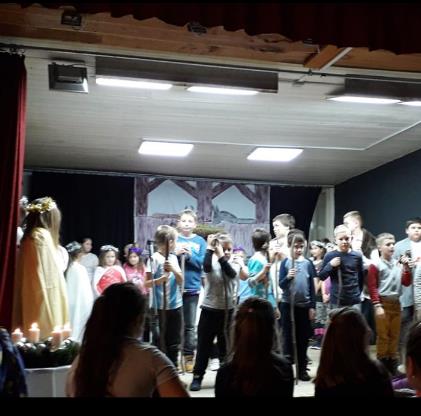 A kultúrban is…
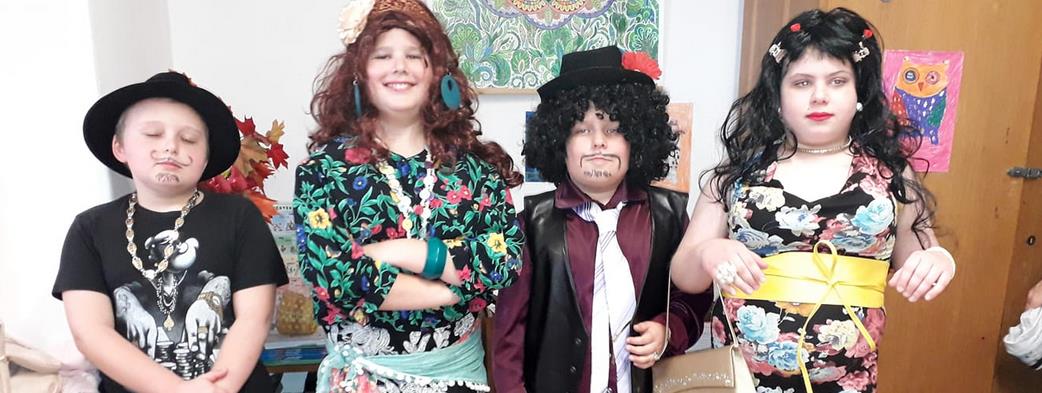 Farsangi parádé
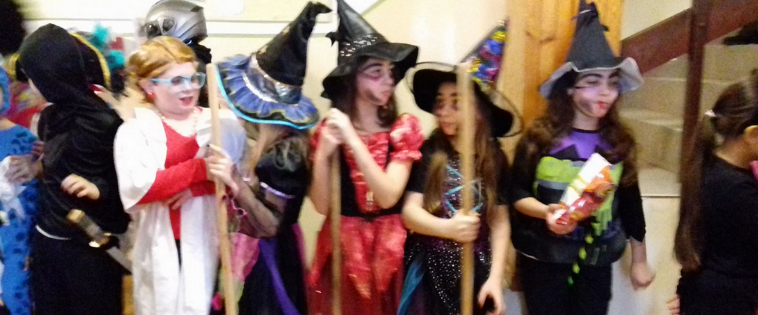 A mesehősök
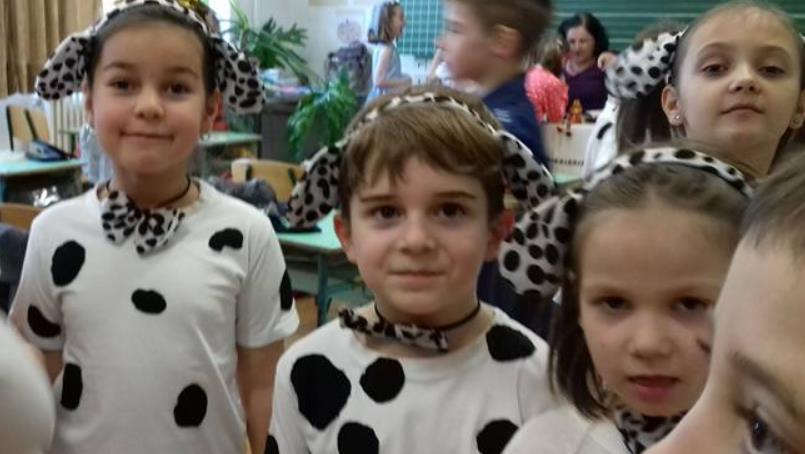 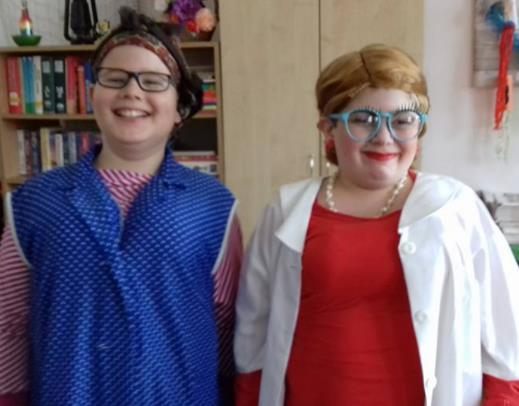 A százegy gyönyörű dalmata
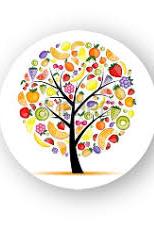 Az idén is megrendezésre került az Egészséghét, amelynek keretében a következőkre fókuszáltunk:
Egészséges táplálkozás
Egészségmegőrző technikák
Nyeregbe pattantunk
Táncot tanultunk és előadtuk
Tai chi-zni tanultunk
Boszorkánykonyha verseny: gyümölcstál és smoothie készítő verseny
Egészség vs betegség: hogyan gyógyuljunk gyógynövényekkel, fűszerekkel, receptek a természet patikájából
Előadások 
Vetélkedők
Öko tisztítószerek, tisztálkodószerek, szépségápolási termékek bemutatója
Az Egészséghét mottója: „Test, szellem és lélek egyensúlya”
a.) 1. és 2. nap a TEST: 
		Bio táplálkozás: nyers zöldségek és gyümölcsök a 		menzán
		Harmónikus mozgásformák: Thai-chi bemutató
                             	Boszorkánykonyha receptverseny egészséges ételek 		gyógynövények,  fűszerek felhasználásával
                                     Nyeregbe pattantunk az egészségünkért
		Táncot tanultunk és előadtuk

 b.) 2. és 4. nap a SZELLEM:
		Tai chit tanultunk
		Ismerkedés a gyógynövényekkel, gyógyteák 		készítése és kóstolása a gyerekekkel
		Belső mosoly meditáció megtanítása, gyakorlása
c.) 5. nap a LÉLEK:
		Meditáció a sóbarlangban
		Természetfotó pályázat
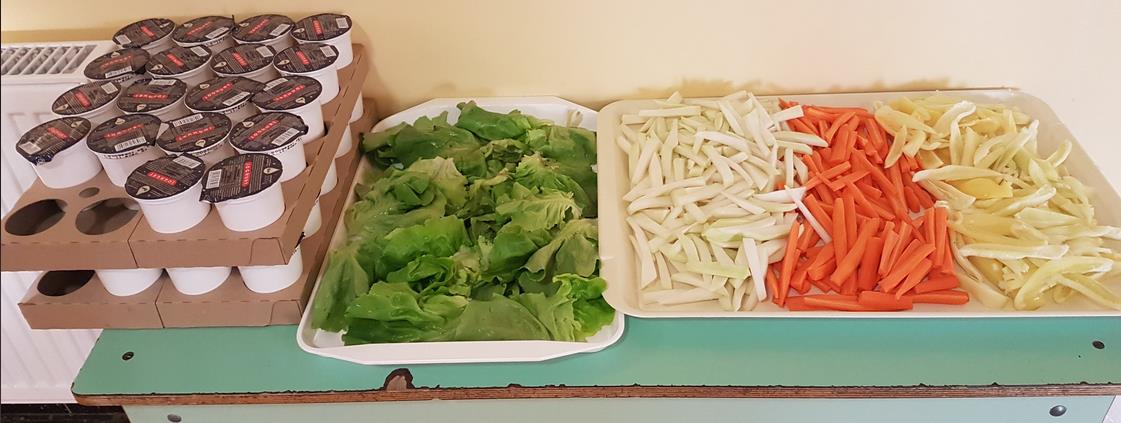 Saláta, nyers zöldség és joghurt az iskolai menzán
Egészséges nassolni valók és a győztes alkotás
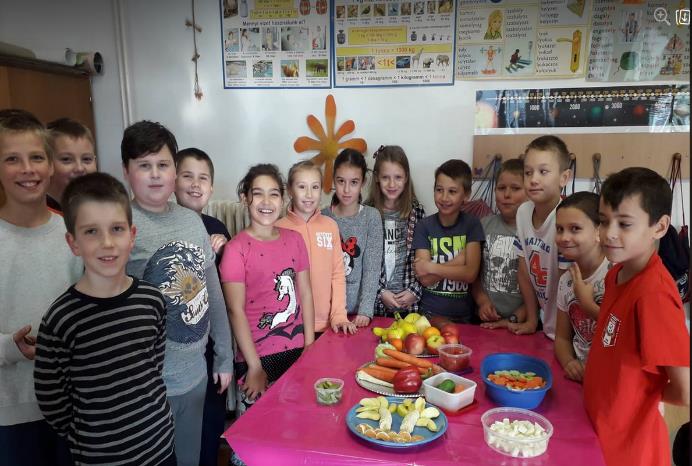 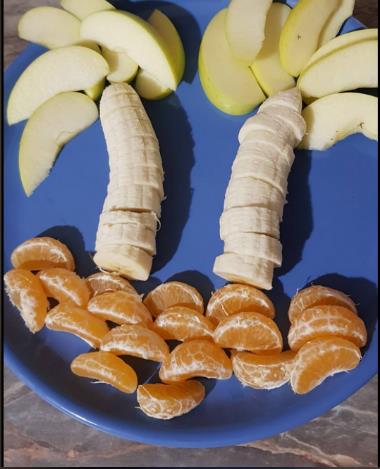 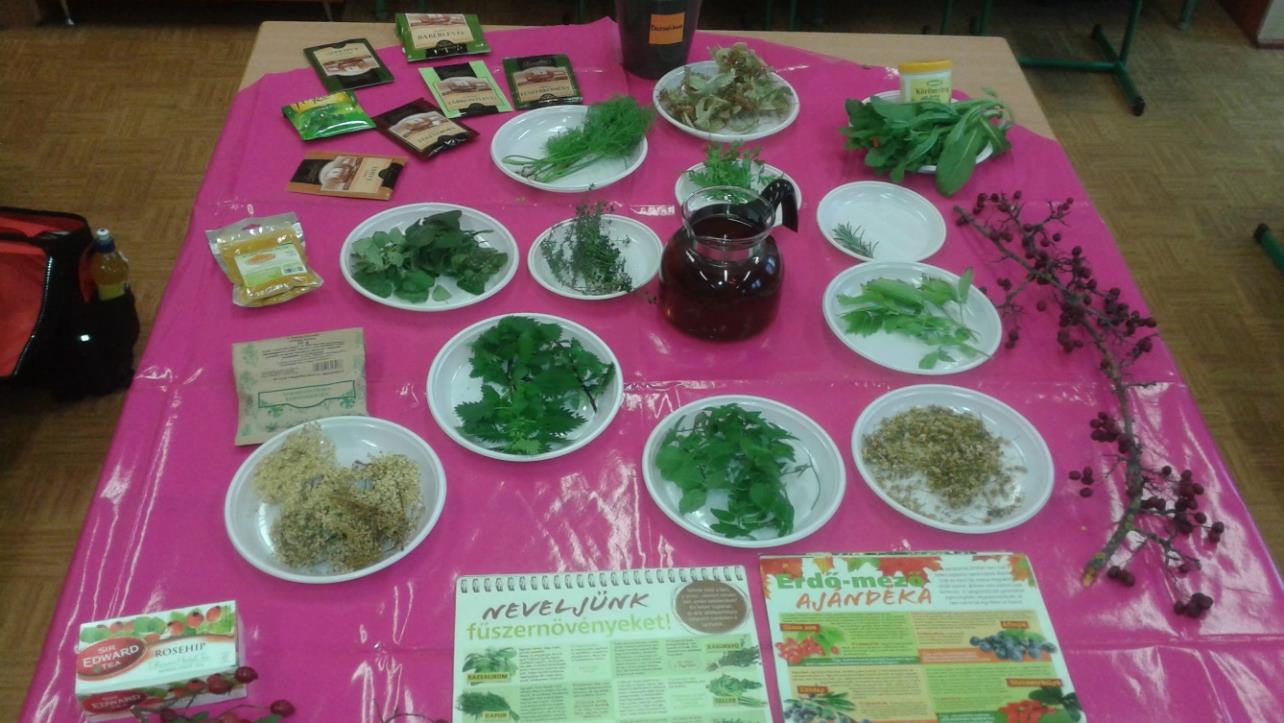 Mindent megtudhattunk a gyógy- és fűszernövényekről, amit csak tudni lehet
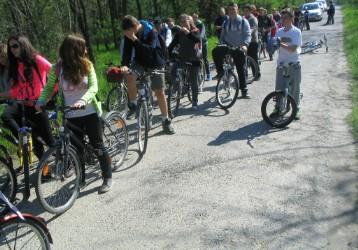 Nyeregbe ugrottunk az egészségünkért….
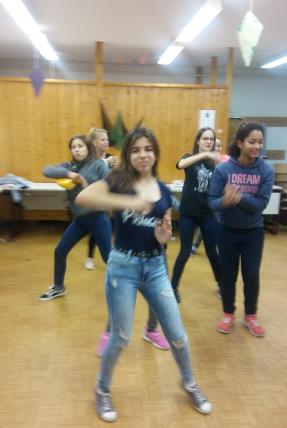 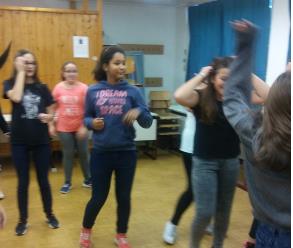 Tánc előadással készültünk
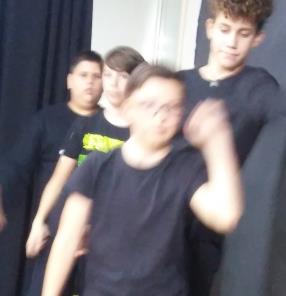 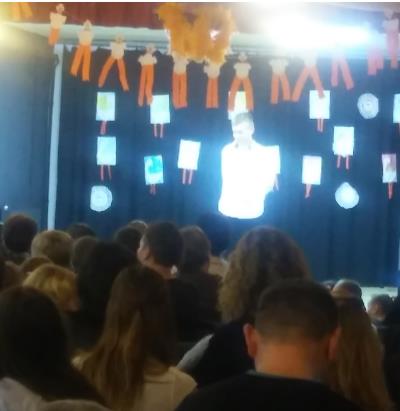 És meg is mutattuk mindenkinek.
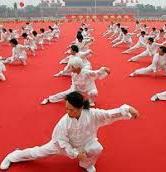 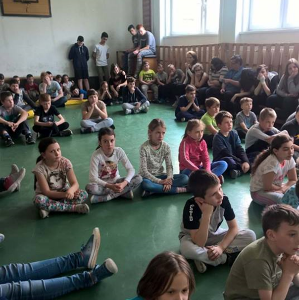 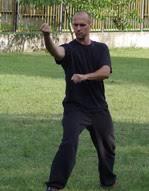 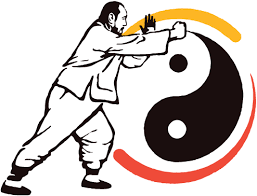 A legnépszerűbb harmonikus mozgásformák: jóga és thai chi. Van, amit kipróbáltunk és van, amit szájtátva figyeltünk. Jövőre már mi is úgy csináljuk, mint Kínában.
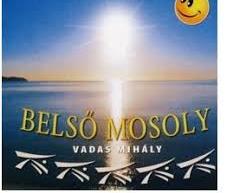 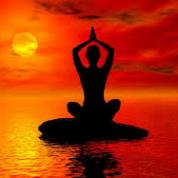 A belső mosoly meditáció a gyógyító taoista rendszer egy formája, amely nemcsak testünk gyógyításában segít, hanem a tanulásban is.
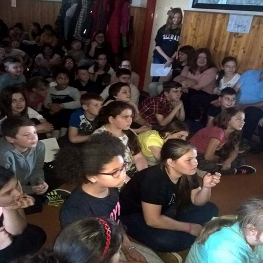 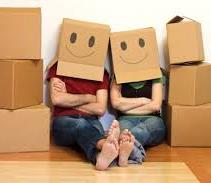 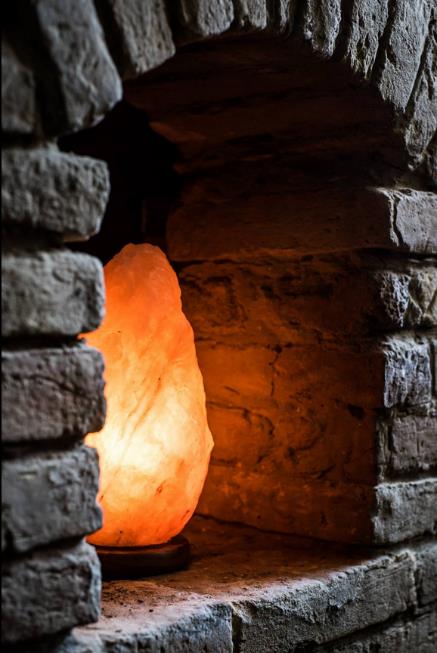 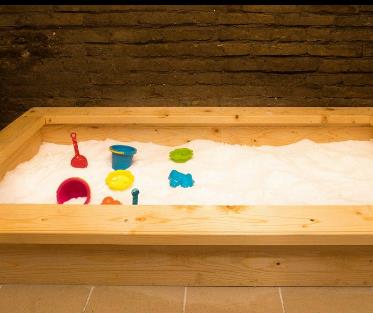 Kis falunk olyan szerencsés, hogy saját sópincénkben gyógyulhatnak és meditálhatnak az érdeklődők
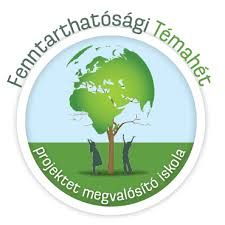 A fenntarthatóság-környezettudatosság témahete minden évben az egyik legfontosabb projektünk.
A fenntarthatóság, környezettudatosság témahetének programjai::
Hulladékgyűjtés
Facsemeték ültetése a szülők és érdeklődők segítségével
Megismerkedtünk a falunkban zajló növénytermesztéssel és állattartássalfa
Az áporkai BioFungi üzem meglátogatása
Az áporkai mangalicatenyészet megismeréseluntással 
Báránylesőben
Online előadásokat néztünk: 
Az erdők szerepe a Föld oxigénellátásában, 
Műanyagok felhalmozódása a vizekben, vízi élőlényekben
Erdőirtás hatásai
Tükörben a világ  
Játékos vetélkedőt tartottunk 
Természetfotó pályázatot rendeztünk
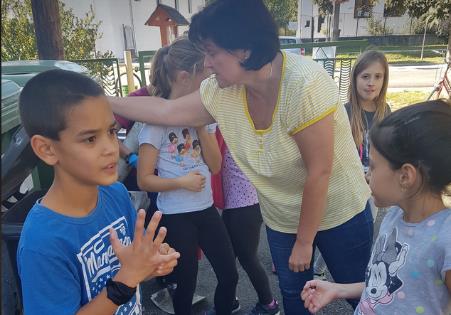 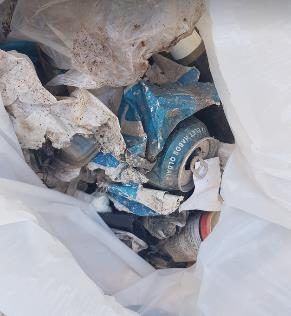 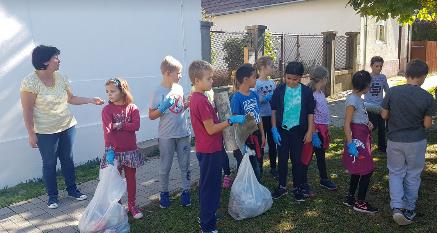 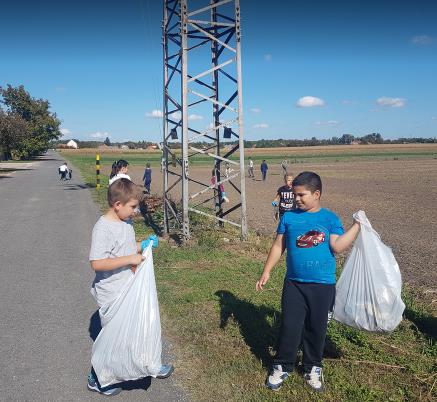 Hulladékgyűjtés
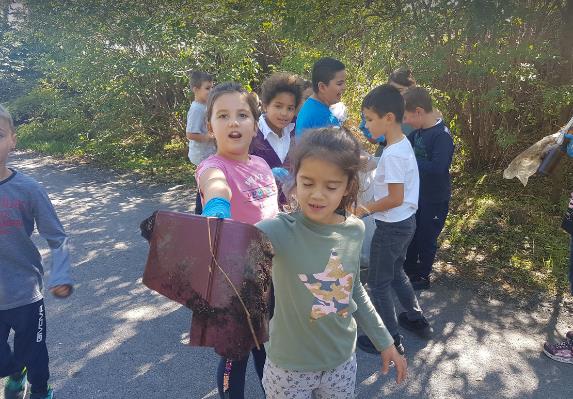 Hulladékgyűjtés
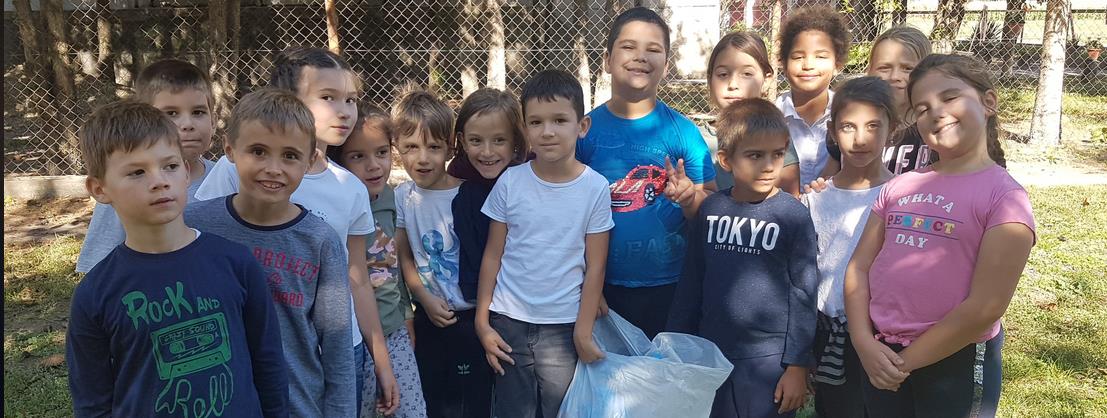 A nap hősei…
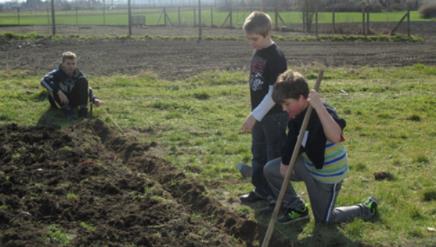 A faültetés projekt iskolánk hagyománya
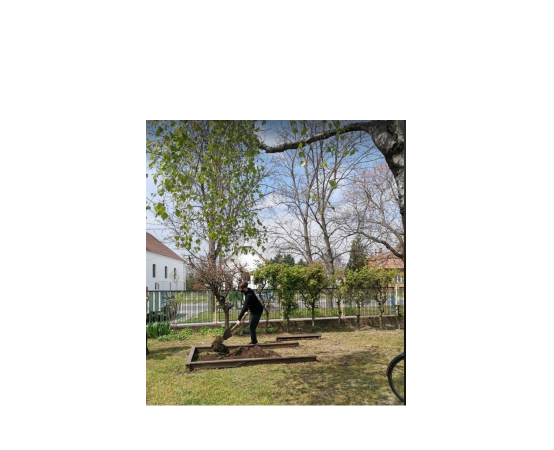 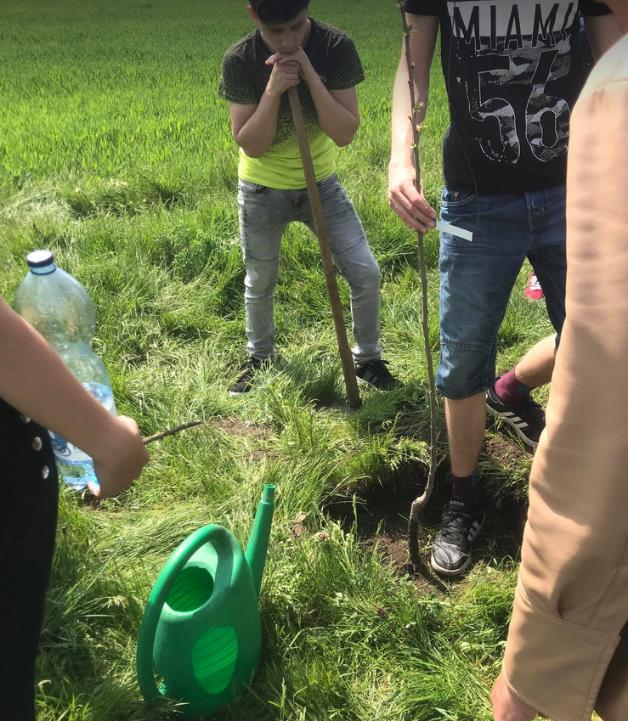 Az idén is sort kerítettünk rá
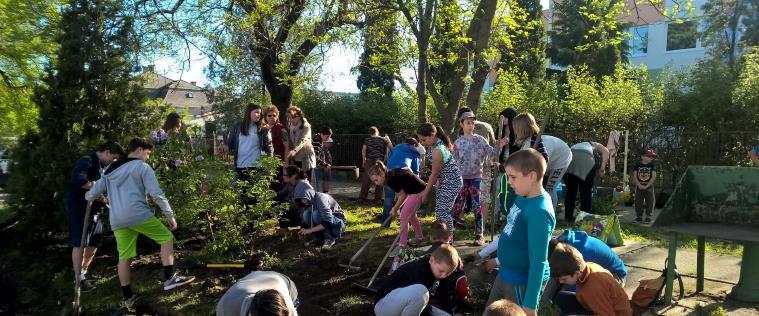 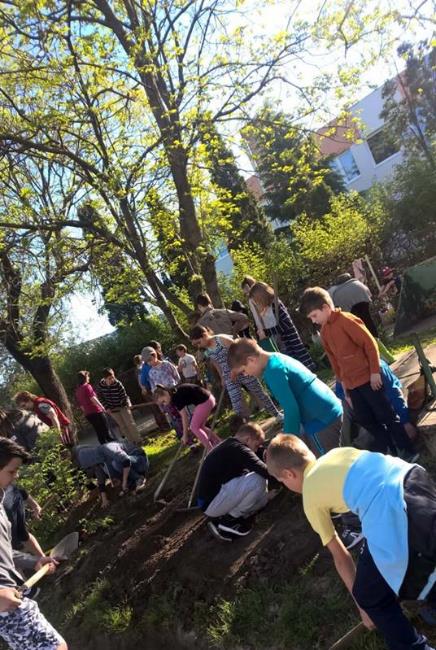 A fenntarthatóság jegyében rendszeresen fákat és virágokat ültetünk az iskolában és az utcán egy gyönyörűbb és élhetőbb környezetért
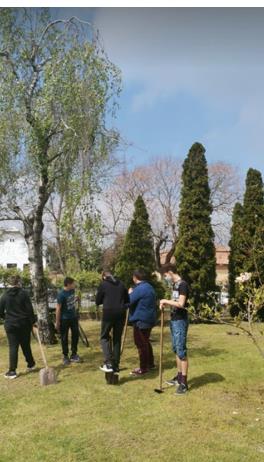 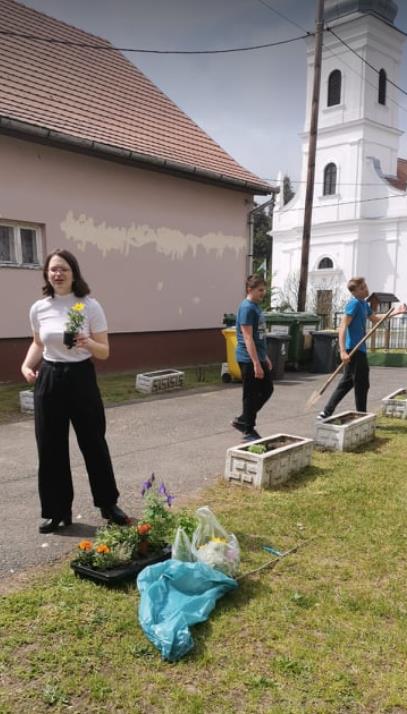 Az idén is
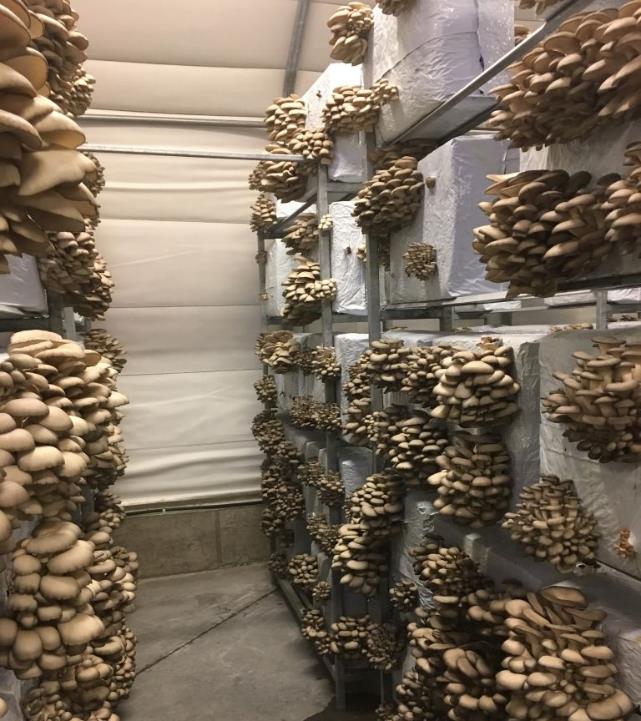 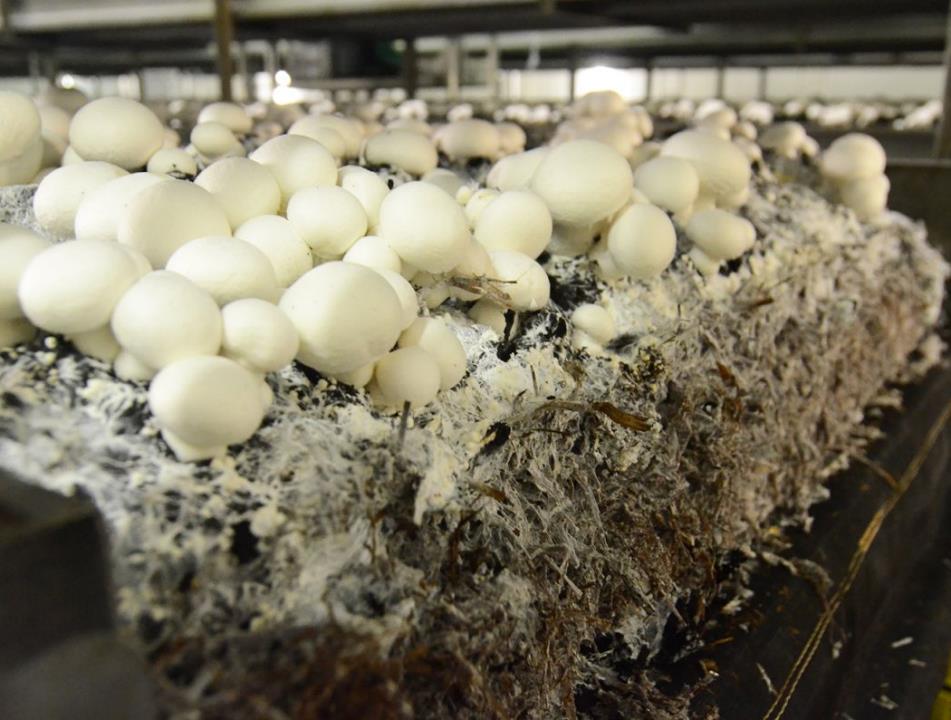 A BioFungi üzem falunk büszkesége és folyamatos együttműködésben áll iskolánkkal. A hagyományos fehér és barna csiperke mellett bio csiperkegombát, laskagombát, sárga laskagombát és déli tőkegombát  forgalmaznak, illetve komposztot is. A gombatermesztésben nem használnak vegyszereket, a gombát nem kezelik növényvédő szerekkel. A látogatás során a diákok megismerkedhettek a csiperkegomba komposzt gyártási folyamatával is.
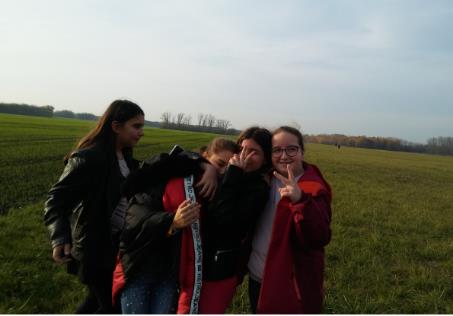 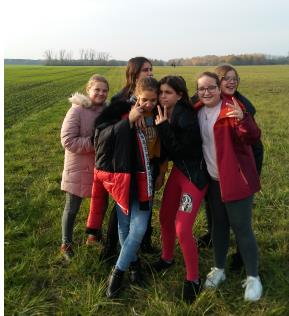 A fenntarthatóság jegyében a helyi gazdák munkájával, a falunkban zajló növénytermesztéssel és állattartással ismerkedtünk
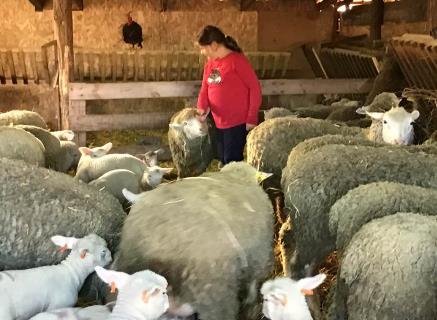 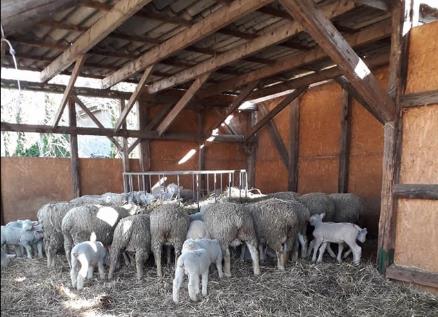 Báránylesőben…
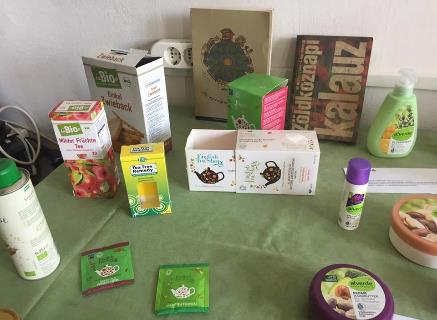 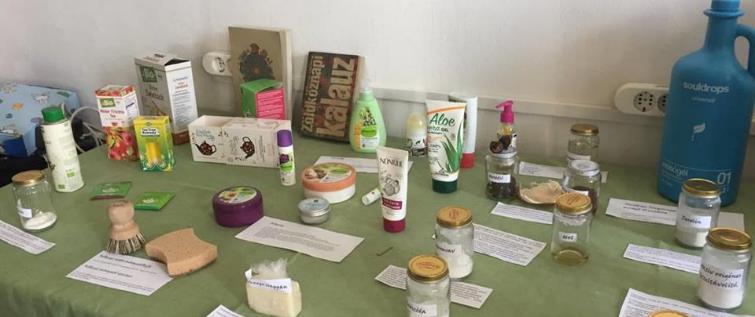 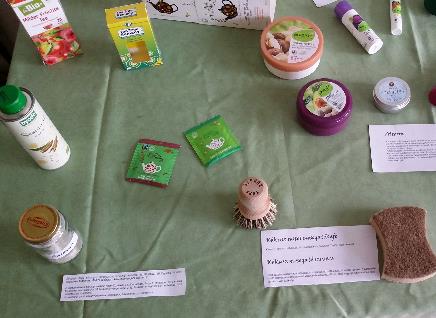 Az Öko tisztítószerek, tisztálkodószerek és szépségápolási termékek bemutatójára a diákok is hozhattak termékeket és ki is próbálhatták azokat.
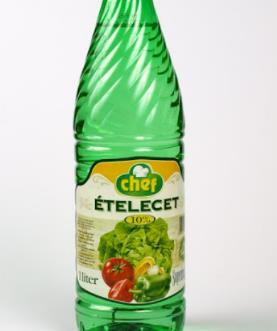 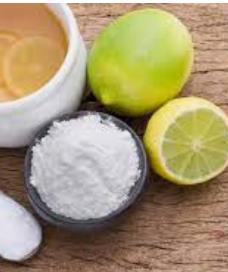 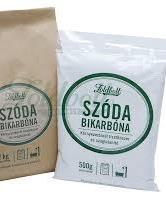 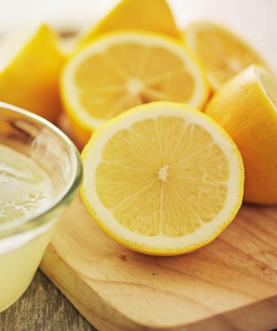 Pénztárcakímélő ÖKO tisztítószer tippekel is megismerkedhettünk
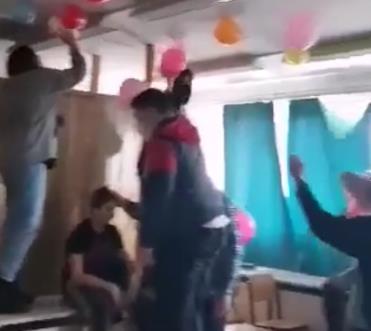 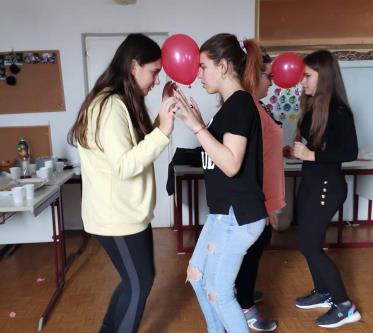 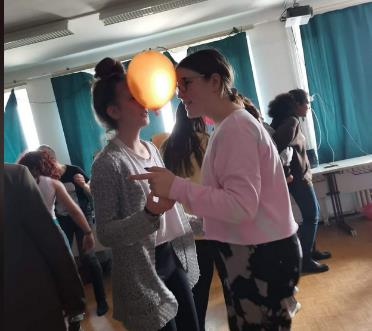 A jó hangulatot a játékos vetélkedők biztosították
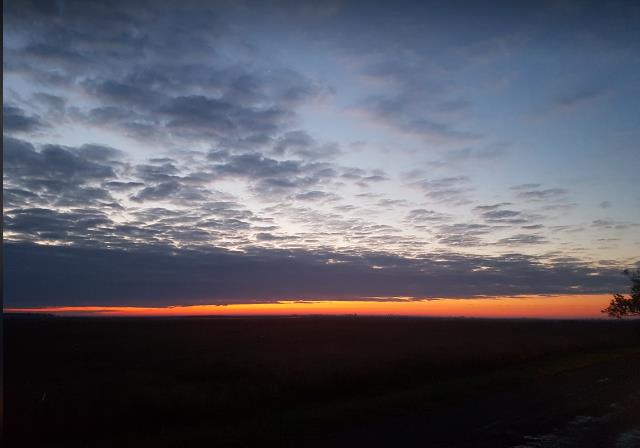 A természetfotó pályázat nyertesei
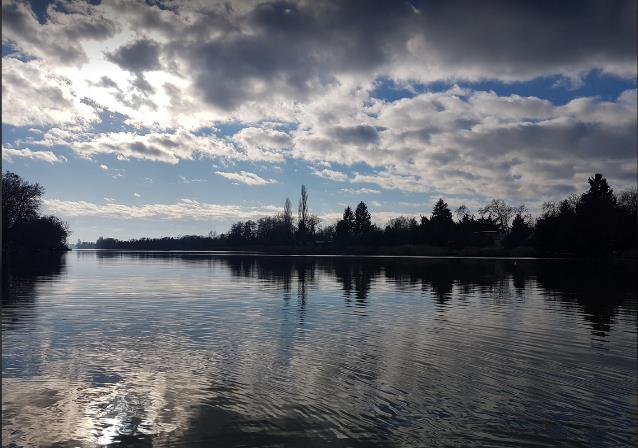 A természetfotó pályázat nyertesei
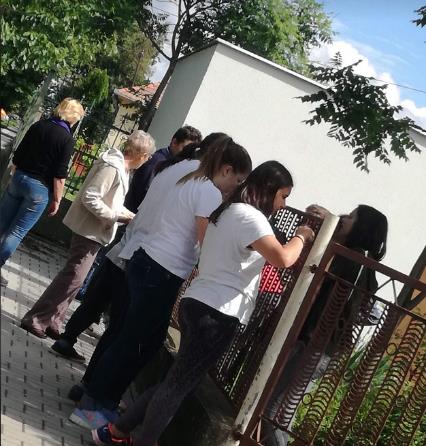 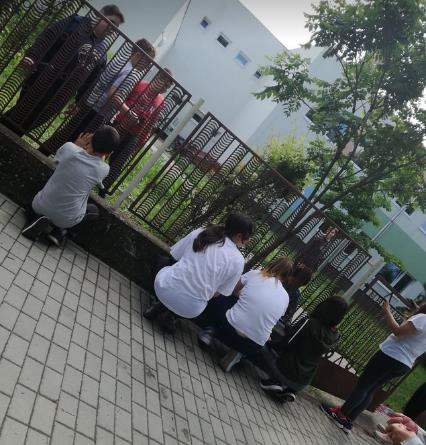 Együtt szépítjük iskolánkat. Lefestettük a kerítést
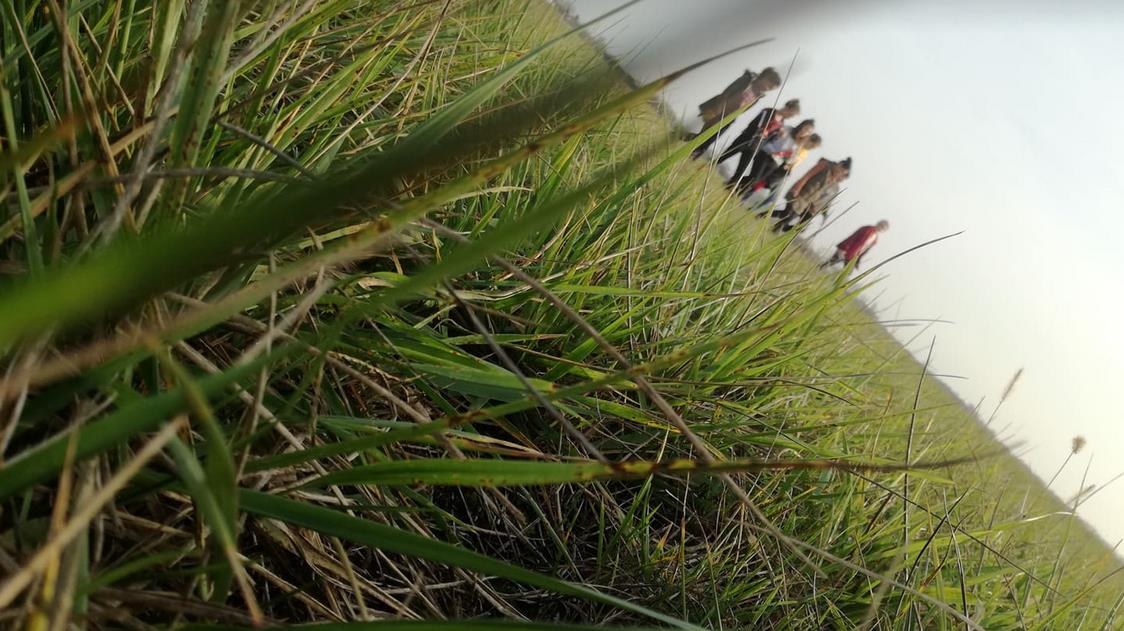 A Föld napját természetjárással ünnepeltük
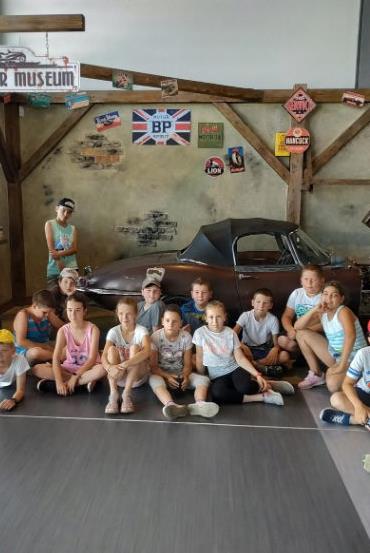 Kiskőrösre kirándultunk, ahol megnéztük a János Vitéz látogatóközpontot és az Old Car múzeumot
És megcsodáltuk az Úttörténeti múzeum emlékeit is
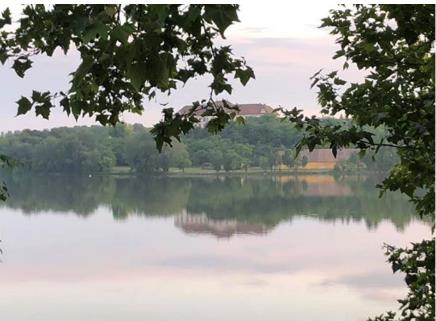 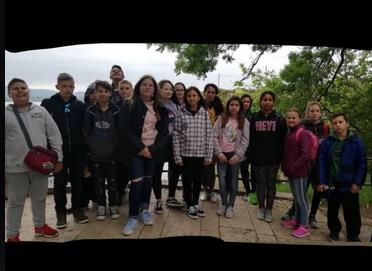 Tatára kirándultunk, ahol megcsodáltuk a Natura 2000 részét képező különleges madárvédelmi területeket, az Öregtavat, a várat, a gimnáziumot és a Lovardát
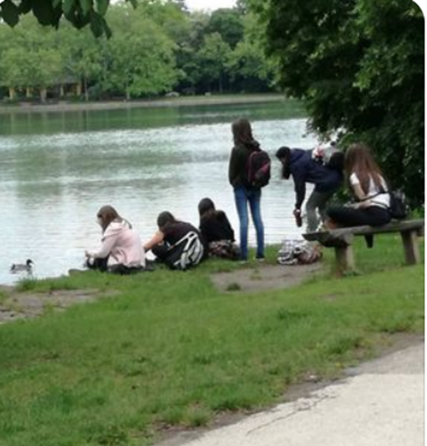 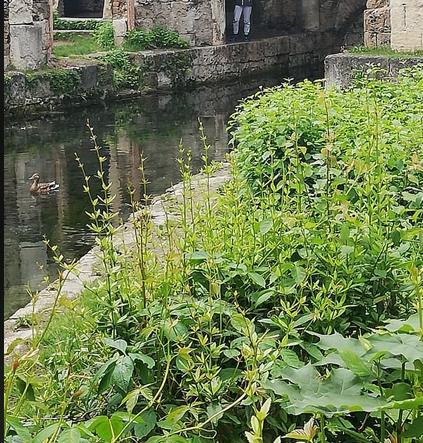 Az Angol parkot és a műromot a Cseke tónál
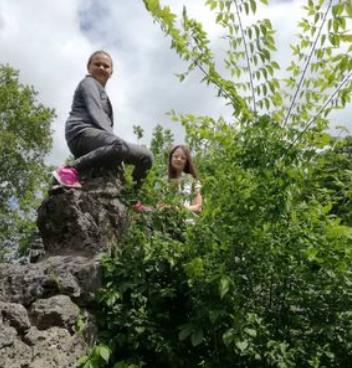 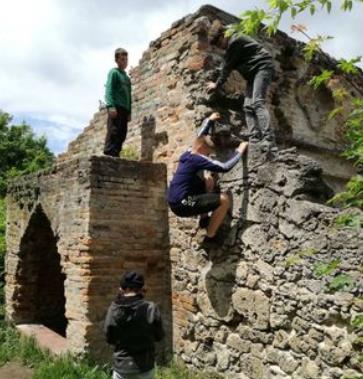 Megmásztunk minden sziklát
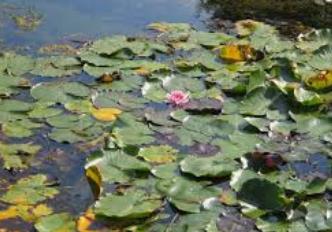 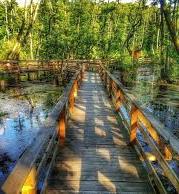 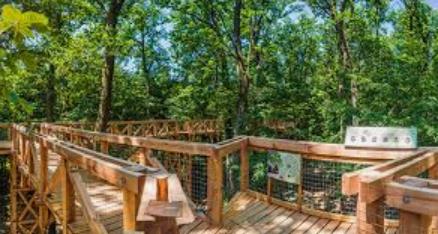 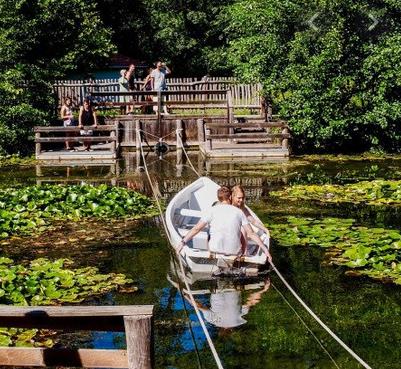 És meglátogattuk a Fényes tanösvényt, ahol különleges és védett növény- és állatfajokkal ismerkedtünk meg
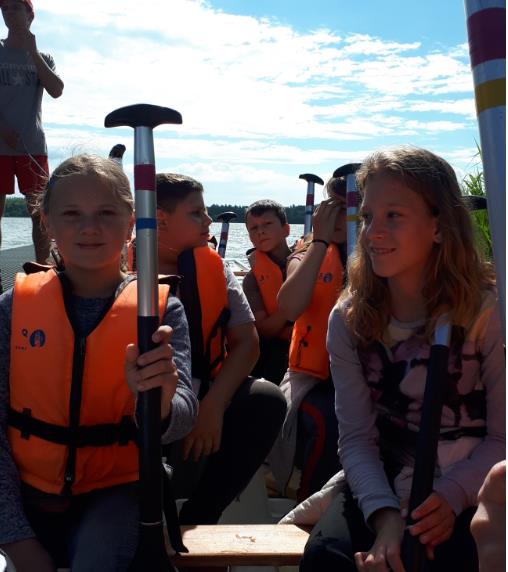 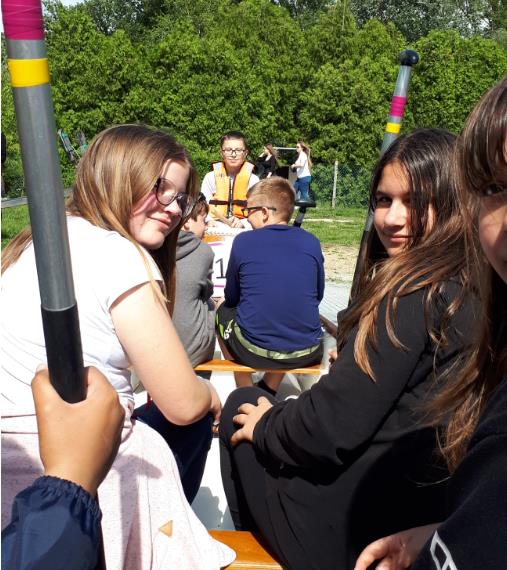 Kipróbáltuk, hogy milyen is a Sárkányhajózás.  Nagyon ment !
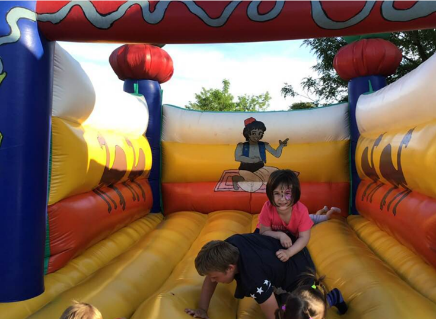 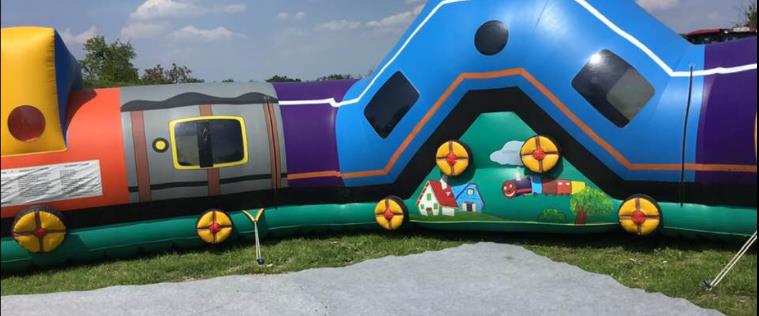 A gyermeknap meglepetései
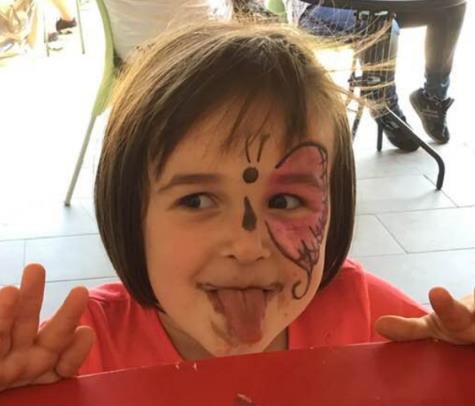 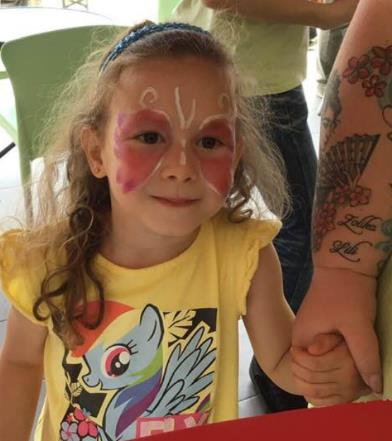 És hősei…
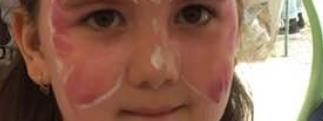 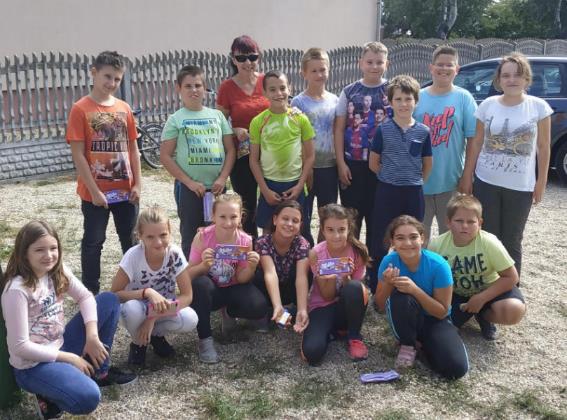 Paprikáskrumpli készítés a szülőkkel és gyerekekkel
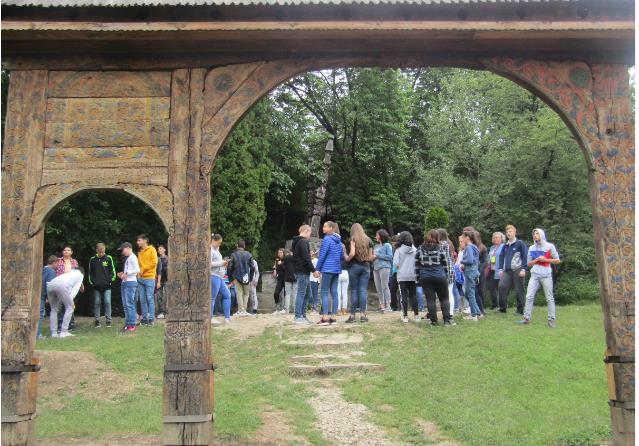 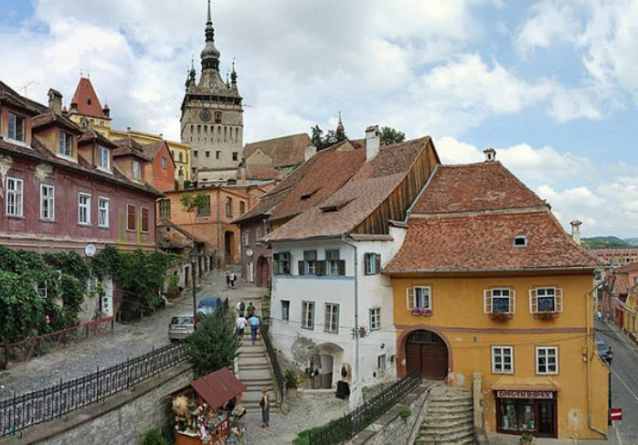 A „Határtalanul” program keretében az idén is Erdélybe látogattunk, ahol a 7. osztályosok megismerkedhettek Erdély szépségeivel és az ott élő nemzettársaik életével
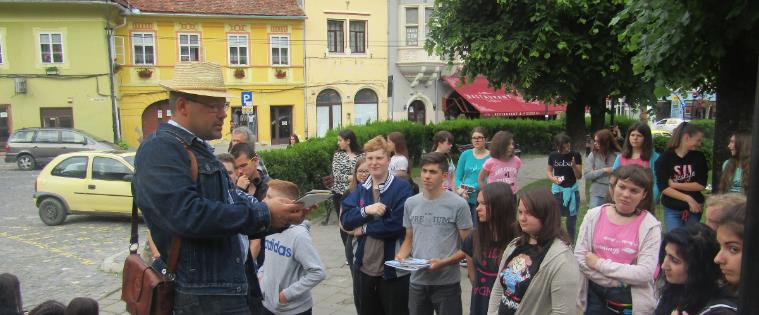 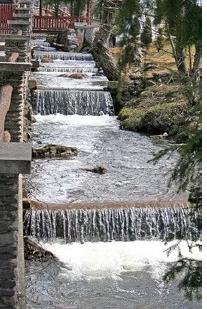 Kirándultunk Nagyváradra, Segesvárra, Székelykeresztúrra, Homoródfürdőn borvizet kóstoltunk
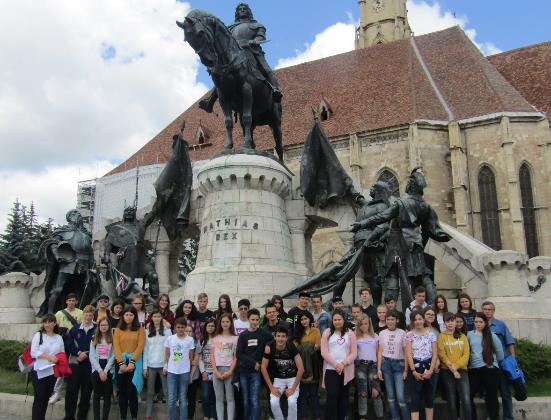 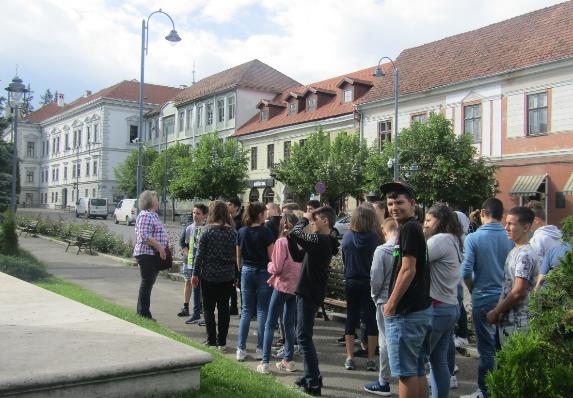 Ellátogattunk Székelyudvarhelyre és Kolozsvárra
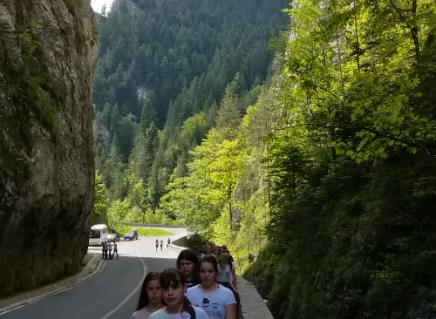 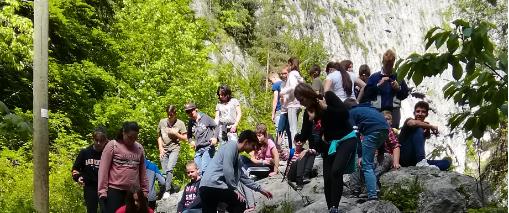 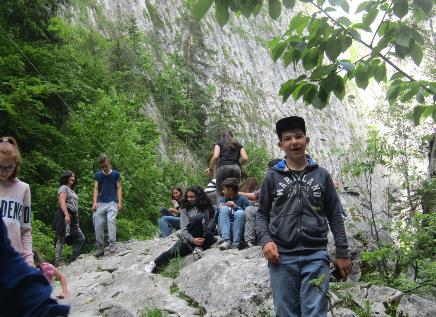 Megcsodáltuk a Békás-szorost
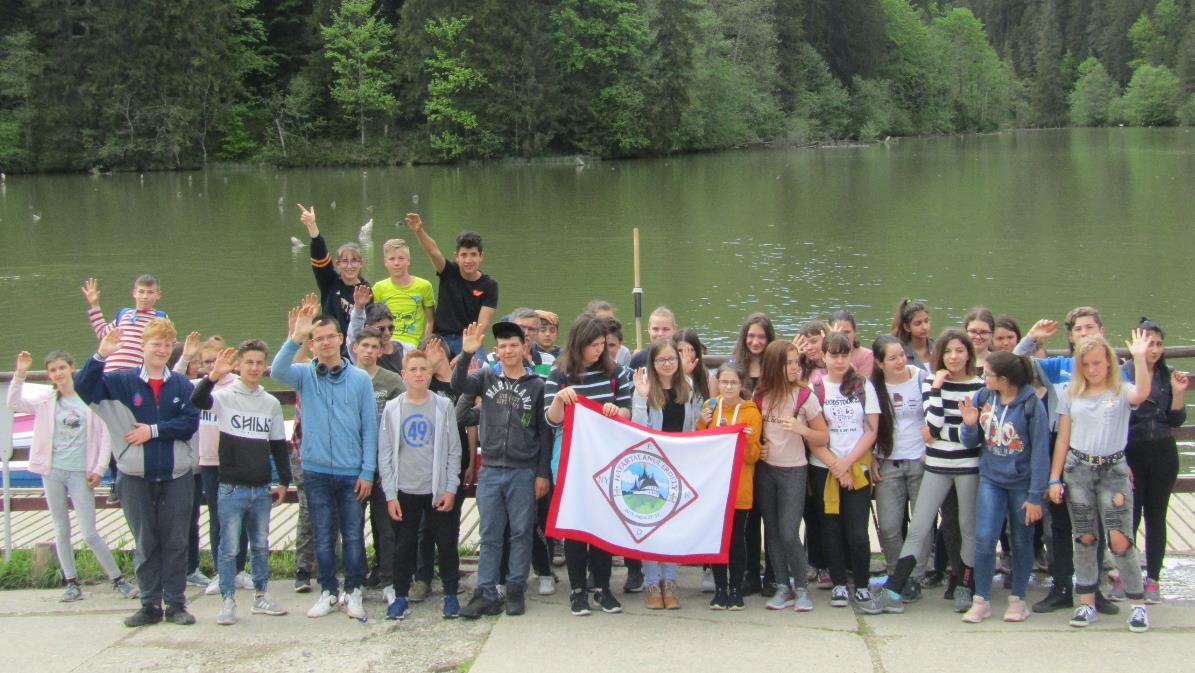 És a Gyilkos-tavat
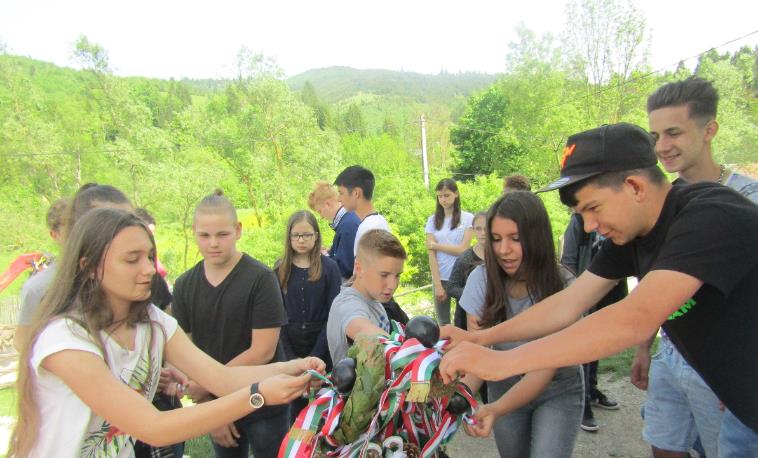 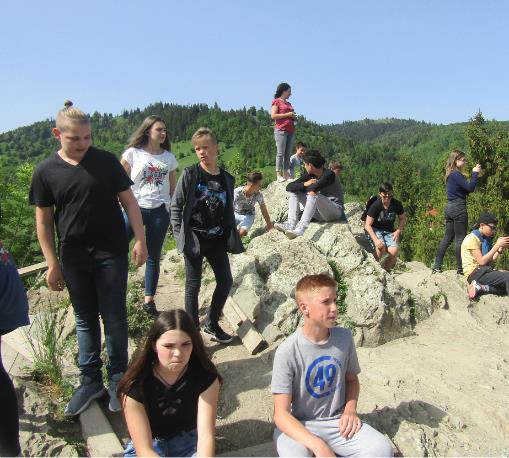 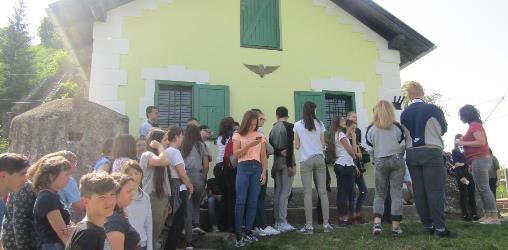 Gyimesbükkön is jártunk, ahol szalagot kötöttünk az emlékhelyen
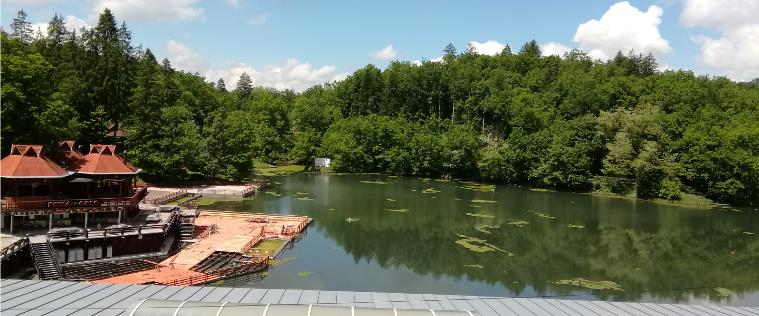 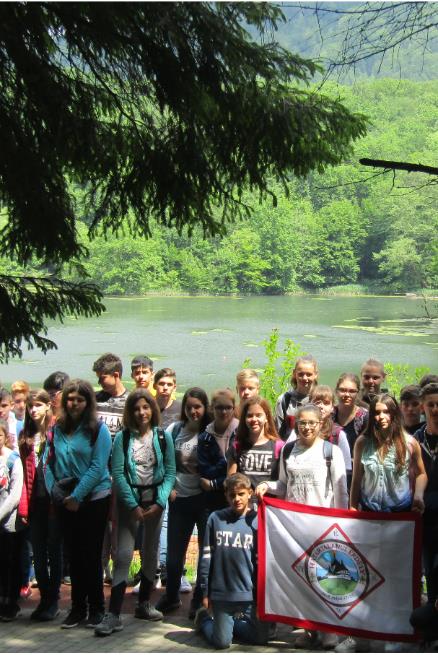 Kirándultunk a Medve-tóhoz. Szerencsére medve nem jött…
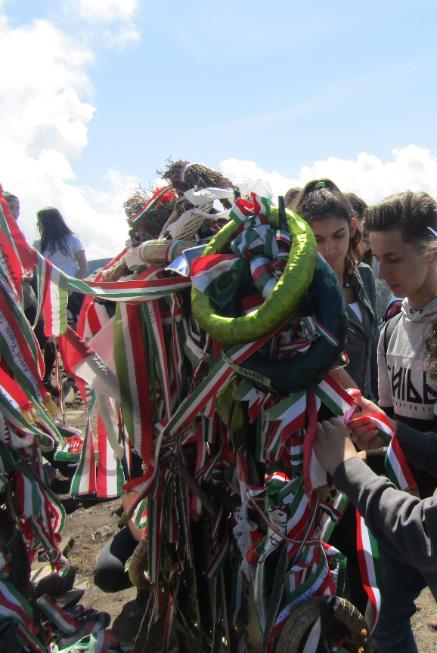 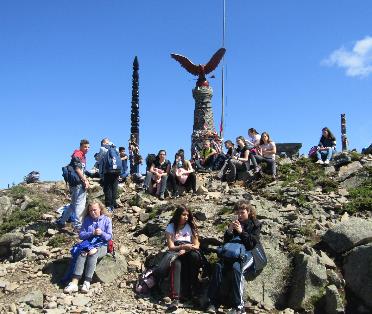 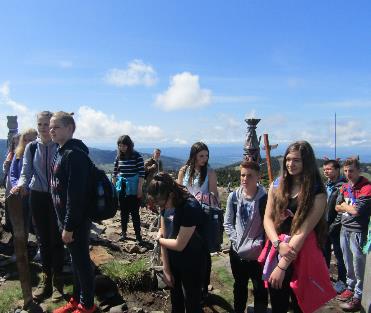 Gyalog mentünk fel a Madarasi Hargita csúcsára
Hagyományos programunk a lövétei testvériskolánk meglátogatása
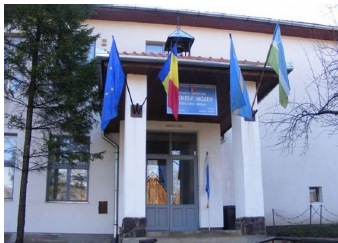 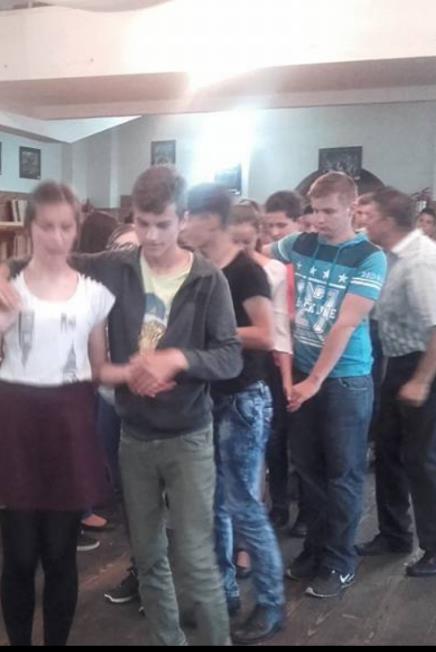 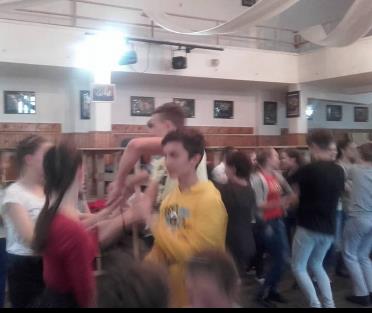 Vendéglátóink minden alkalommal hagyományos népi táncaikat tanítják nekünk
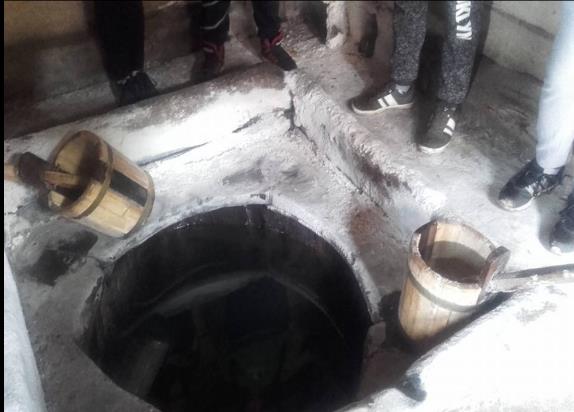 Élveztük a parajdi sóbánya gyógyító levegőjét
A ballagó osztály utolsó kirándulása
Ökoiskola
Mindennapi projektjeink
Mindennapi projektjeink
Az alkalmi öko programok és témahetek mellett számos olyan öko program és projekt fut iskolánkban, amelyek jelen vannak a mindennapjainkban és hol nagyon hangsúlyosan, hol észrevétlenül formálják a diákok és az egész közösség szemléletmódját, gondolkodását és nevelik környezettudatosságra az itt élőket. Ezek közül a legfontosabbak:
Gyógy- és fűszernövénykert fenntartása és ápolása. 
Esővíz gyűjtése a locsoláshoz.
Iskolai virágos kert.
Étkeztetés, menza: speciális házi készítésű és bio élelmiszerekkel.
Szelektív hulladékgyűjtés.
Mindennapi ökomoduljaink
Iskolatej program.
Iskolagyümölcs program.
IskolaGomba program az áporkai BioFungi jóvoltából.
ÖKO tisztítószerek rendszeres használata.
 Túrázás, biciklizés, kajakozás. 
Téli, őszi, tavaszi iskolai dekráció készítése az öko jegyében.
 Gondoskodás a madarakról.
Energia járőr szolgálat.
Sport és szabadidős programok a családok bevonásával.
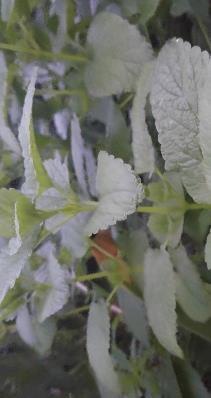 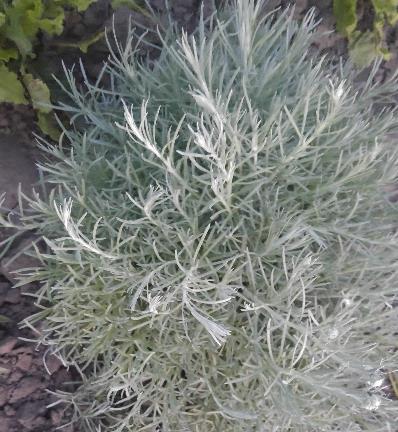 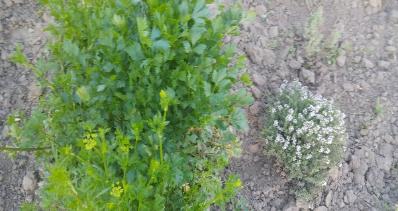 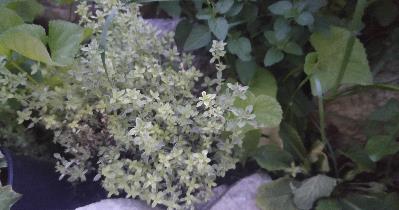 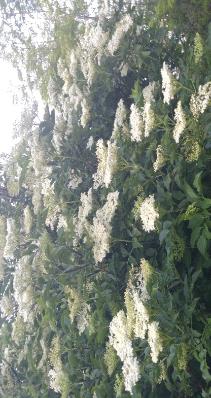 Gyógynövénykertünkben megtalálhatóak a leggyakoribb gyógynövények: citromfű, kakukkfű, oregánó, borsmenta, curry, zsálya, petrezselyem, bodza stb. amelyekből bátran lopkodunk a gyógyteáinkhoz.
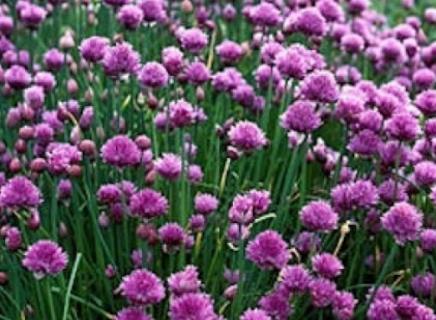 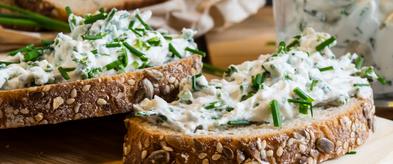 A metélőhagymával rendszeresen megszórjuk az uzsonnánkat és, ha még marad néhány, akkor kertünk virágaként is szolgál
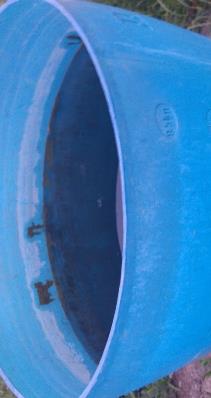 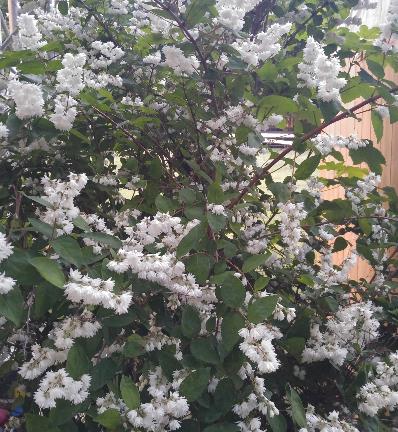 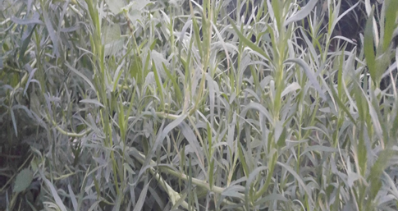 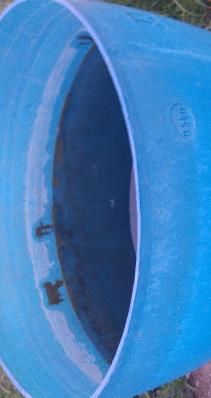 A kertészkedés során is környezet-tudatosak vagyunk: egész éveben tárolókban gyűjtjük az esővizet és azzal locsoljuk kis gyógynövénykertünket.
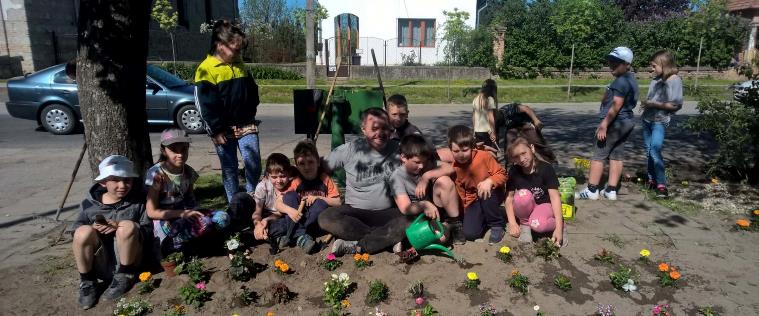 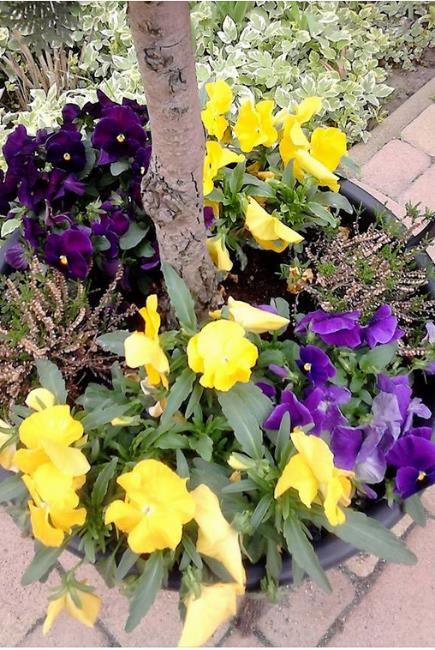 Az iskolakertben mindig van virág.
Iskolai étkeztetés: az iskolai menzára egy helyi családi vállalkozás szállítja az ebédet, aki saját készítésű zöldségkrémekkel, lekvárokkal és bio ételekkel gondoskodik arról, hogy minél egészségesebben étkezzenek diákjaink.
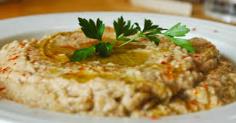 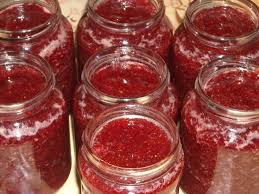 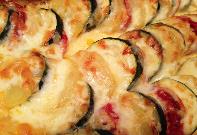 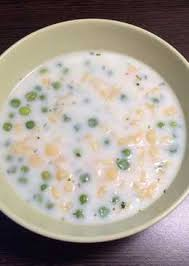 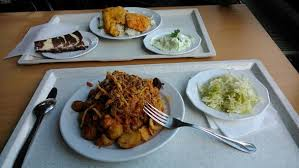 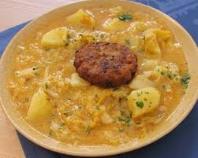 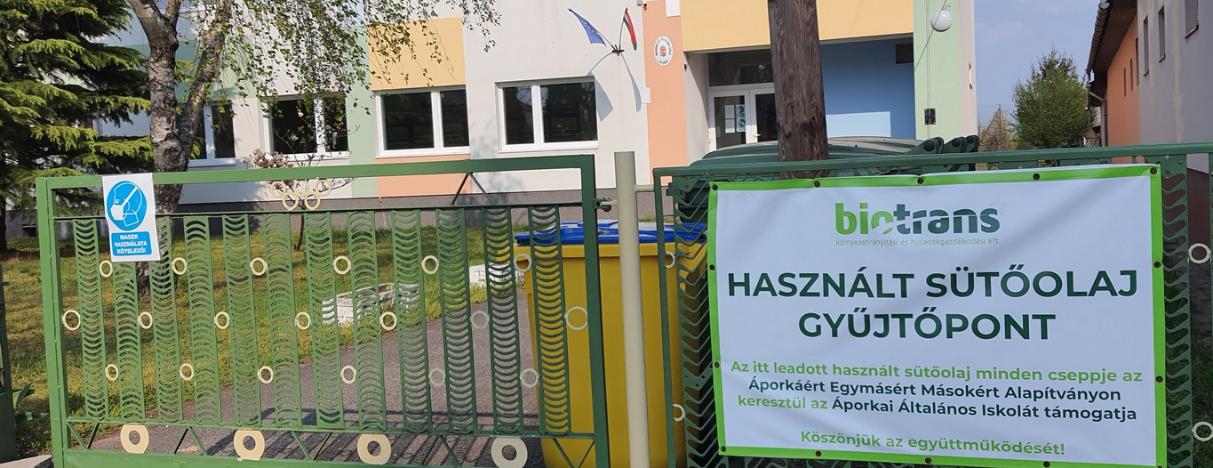 Iskolánk használt sütőolaj gyűjtőpont
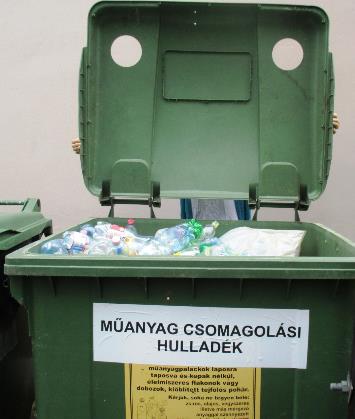 Diákjaink is komolyan veszik  a szelektív hulladékgyűjtés fontosságát.
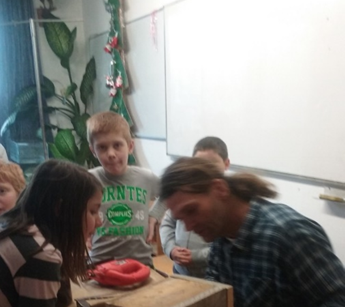 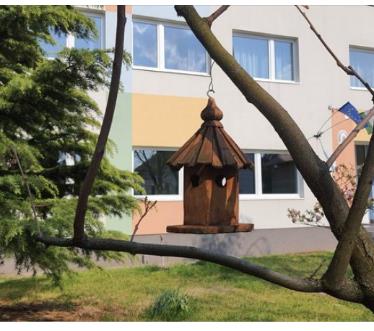 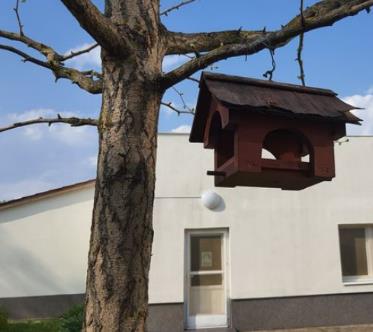 Folytatódott Anti bácsi 7 éve indított hagyománya: a madáretetők készítése. Iskolánk már több, mint 9 madáretetőt és madárodút készített és helyezett el a település különböző pontjain
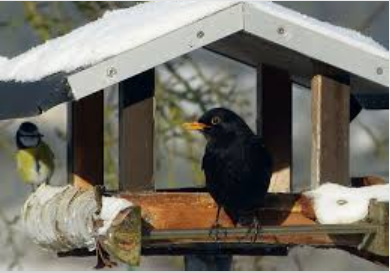 Kis barátaink etetése egész éven át tartó projektünk
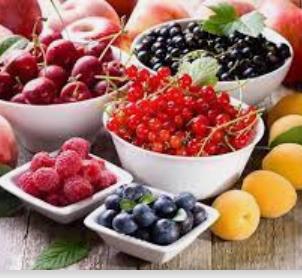 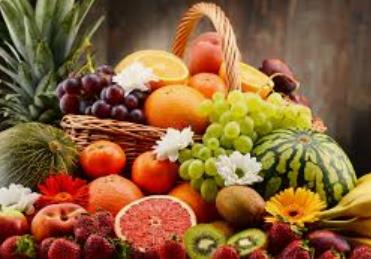 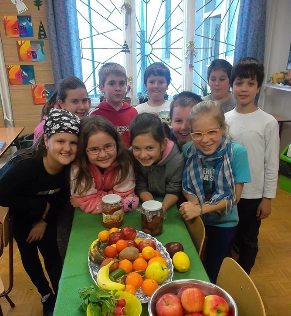 Az iskolagyümölcs program továbbra is népszerű: „Minden nap egy alma, az orvost távol tartja…”
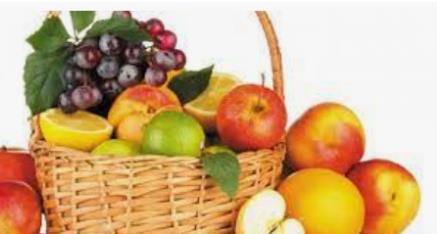 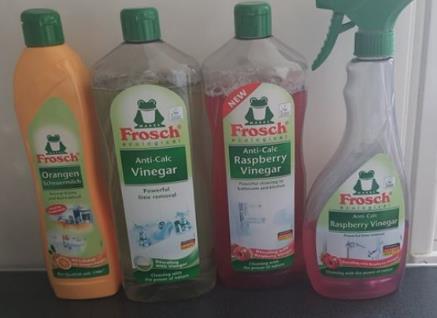 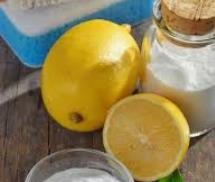 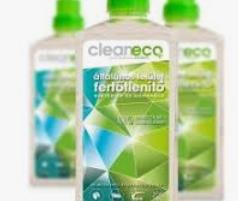 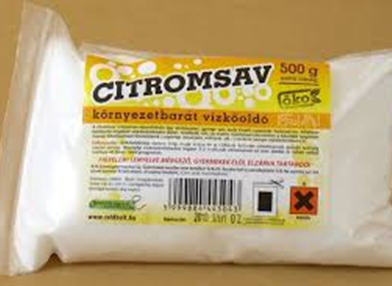 A takarításhoz öko tisztítószereket használunk
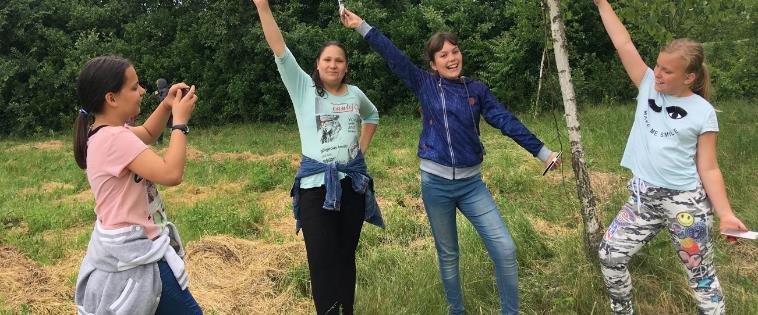 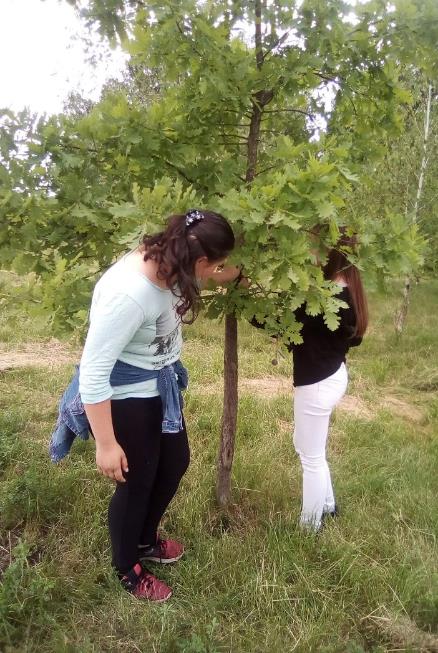 Nyomon követjük és megünnepeljünk, ha a fácskáink növekednek
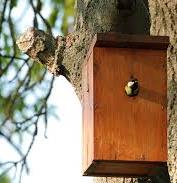 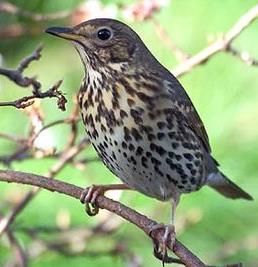 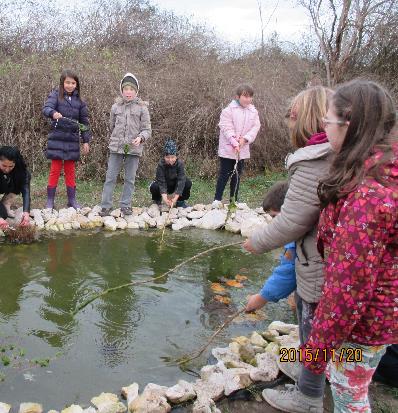 A madárbarát kertben ehetnek és ihatnak is kis barátaink
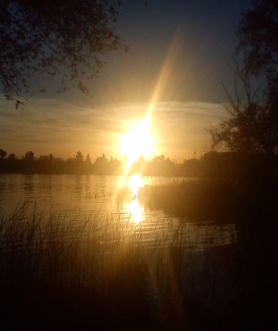 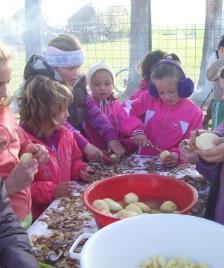 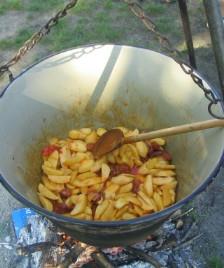 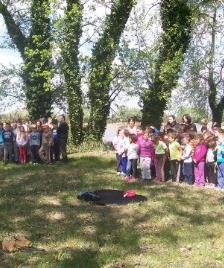 Településünk kincse az áporkai Cseke sziget, amelyet az évek során számos iskolai kirándulás, közösségi program alkalmával meglátogattunk. Jókat ettünk és gyönyörködtünk a naplementében.
Ökoiskola
Speciális fenntarthatóságra nevelés modulok
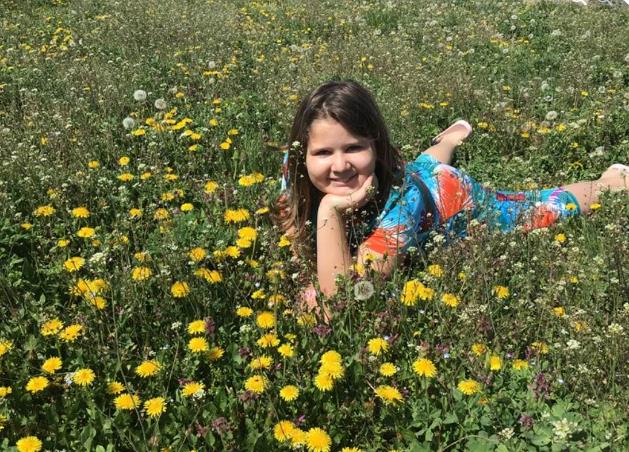 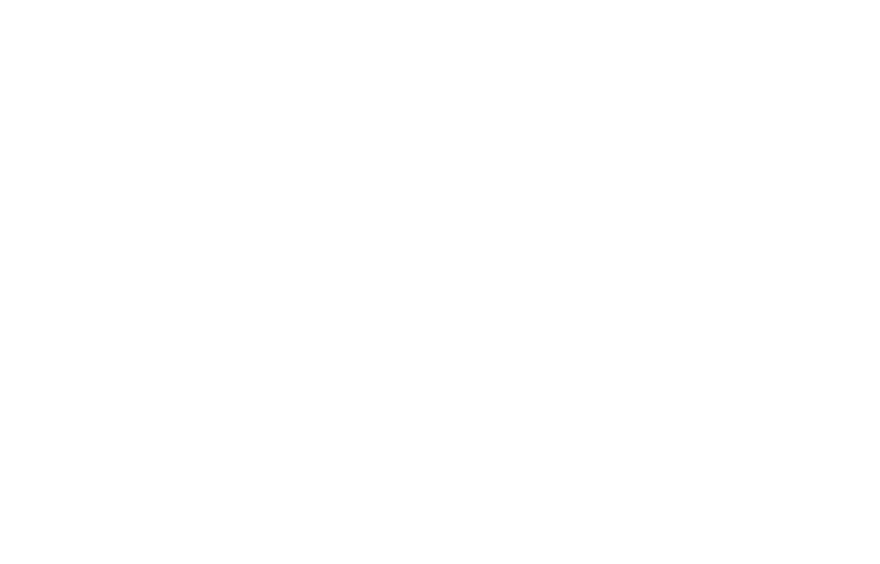 Speciális fenntarthatóságra nevelés moduljaink
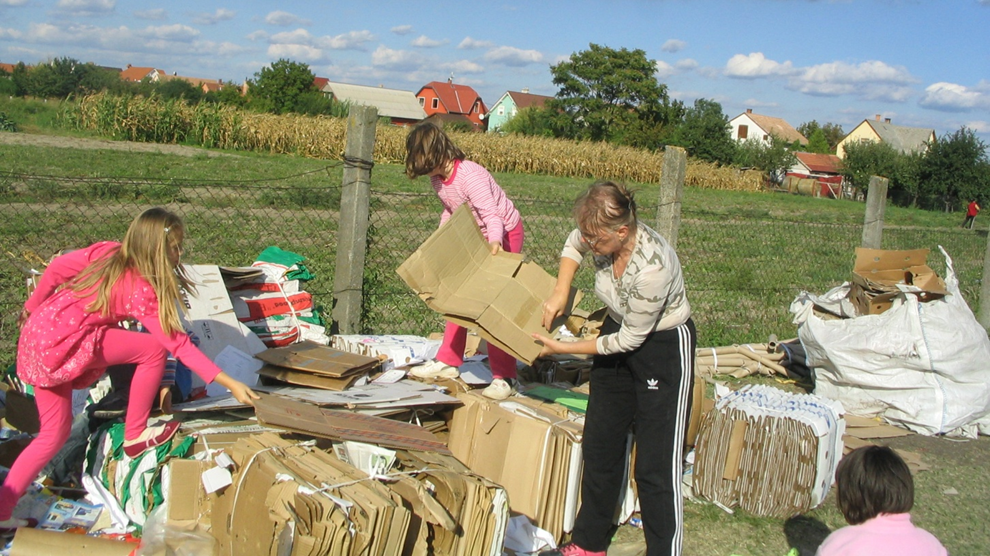 Hulladék-kommandó 
A szelektív hulladékgyűjtés és a megelőzés fontossága. A szelektív hulladékgyűjtés módszerei otthonunkban. Hulladékgyűjtés (falutakarítás), a falu „hulladékhelyzetének” feltérképezése, hulladéktérkép készítése. 
Célja: A diákok környezettudatos magatartásának fejlesztése. 
A tanulók ismerjék meg a hulladékok kezelésének újszerű eljárásait.
Speciális fenntarthatóságra nevelés moduljaink
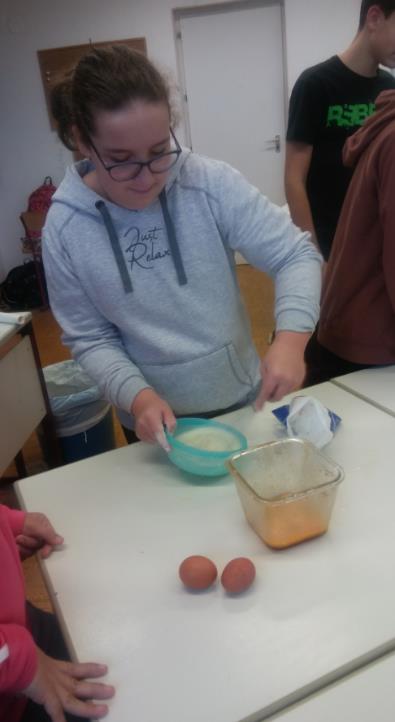 Speciális fenntarthatóságra nevelés moduljaink
Boszorkánykonyha:
A gyógy- és fűszernövények megismerését követően, ebben a modulban lehetőséget kapnak receptek megtanulására, kipróbálására, versenyek , bemutatók, kóstolók szervezésével. 
Célja: Játékos feladatok, versenyek során sajátítsanak el ismereteket a gyógynövényekről. Egymástól tanulhatnak recepteket. Megkedvelhetik és mindennapi életük részévé tehetik az egészséges ételek elkészítését, ami a hagyományos falusi étrendnek nem mindig része.
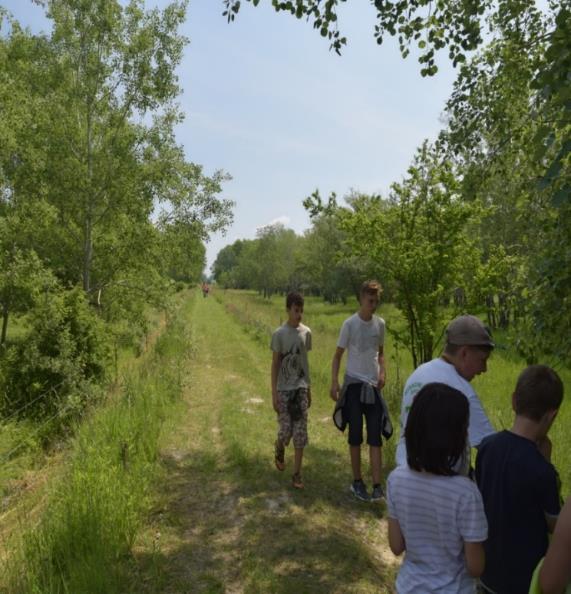 Speciális fenntarthatóságra nevelés moduljaink
Száll a madár ágról ágra 
Közvetlen környezetünk: a fák és madarak megismerése játékos vetélkedő és kirándulás formájában. 
Célja: felhívni a diákok figyelmét a természet szépségére és a természeti kincseink megőrzésének fontosságára.
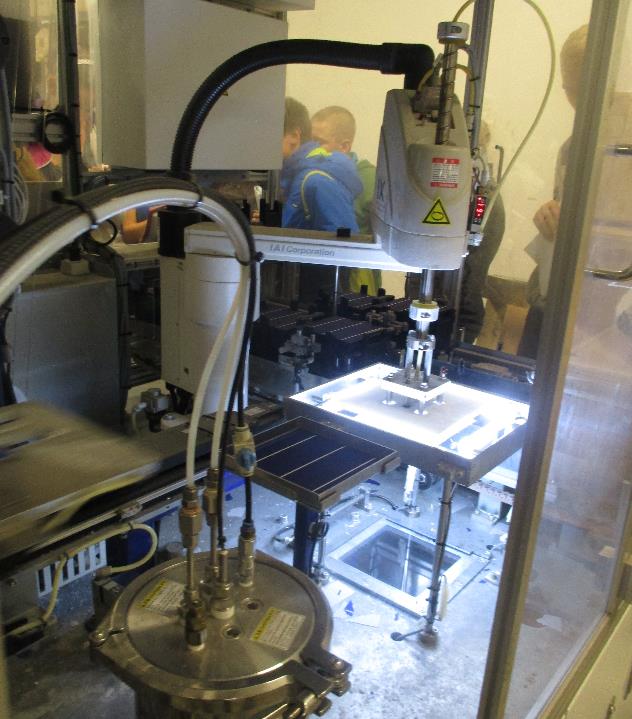 Speciális fenntarthatóságra nevelés moduljaink
Megújuló energia források
A megújuló energiák (szél-, víz-, nap-, geotermikus energia) alkalmazásának és környezetvédelmi szerepének megismerése. Közvetlen tapasztalatszerzés üzemek megtekintésével. Korax gyárlátogatás.
Cél: A tanulók környezettudatos magatartásának fejlesztése, saját tapasztalatok szerzése.
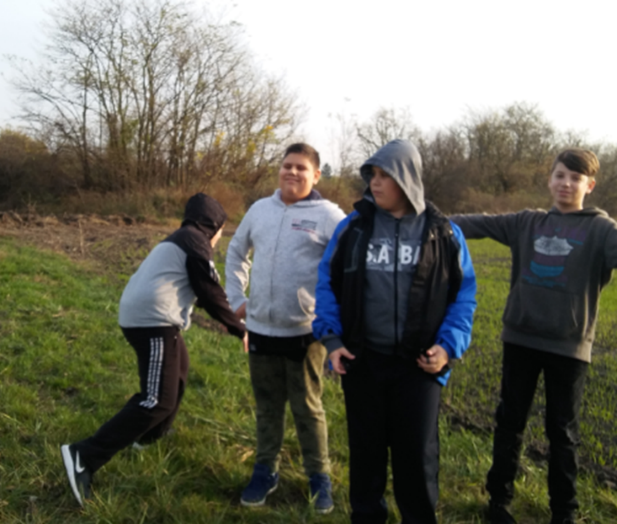 Speciális fenntarthatóságra nevelés moduljaink
Mohától a GPS-ig
Játékos formában megismertetjük a diákokat, hogy hogyan lehet a természetben technikai eszközök nélkül tájékozódni és milyen technikai eszközök segíthetnek a tájékozódásban (iránytű, tájoló, GPS-es navigációs eszközök). 
Célja: A tanulók figyelmének, érdeklődésének felkeltése környezetük felé, felismerni a természet azon jelzéseit, melyek segítenek a tájékozódásban.